МКДОУ Д/С «Теремок»
Проект «Новогодняя сказка»
Выполнили: воспитатель Куклева Л.А.;
ст. воспитатель Ситкина С.А.
с.Шилыково, 23
2020г.
Актуальность
Адвент (от лат. adventus) – приход, пришествие. Легенда гласит, что первый адвент-календарь придумала Фрау Лэнг – мама ребенка-почемучки в конце XIX века в Германии. Герхард Лэнг каждое утро спрашивал родителей, когда же наступит Рождество. И тогда его мама сделала из картона календарь с окошками по количеству дней перед Рождеством. Герхард открывал одно окошко в день и доставал из него маленькое печенье. Сколько печений еще нужно было съесть – столько дней оставалось до главного праздника. Когда Герхард Лэнг вырос, стал работать в типографии и выпустил первые в мире готовые адвент-календари.
   Календарь ожидания праздника, или адвент-календарь, учит детей чувствовать время. По нему они будут наблюдать, сколько дней осталось до долгожданного зимнего праздника – Нового года. Такой календарь оформляется в виде панно, объемной фигуры, лепбука, аппликации. Для этого можно использовать разные материалы: бумагу, ткани, нитки, готовые предметы, бросовый материал. Календари различаются по количеству дней и по наполнению. Внутри календаря могут быть подарки, сладости, задания или несколько вариантов в одном.
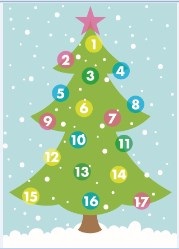 Паспорт проекта
Тип проекта: групповой, игровой, творческий.
   По виду деятельности: творческий.
   По продолжительности: краткосрочный.
   По времени реализации: декабрь 2020г. 
   Участники проекта: ст. воспитатель Ситкина С.А., воспитатель Куклева Л.А.
   дети старшей группы «Медвежата» (старшая);
   родители группы «Медвежата» (старшая).
   Возраст детей: 5 – 6 лет.
   Ресурсное обеспечение проекта:
   Материально-техническое: интерактивное оборудование (проектор, экран), компьютер, интерактивные игры, лэпбук «Зима», изображения снеговика-почтовика и оленя от Деда –Мороза, письма – задания Деда –Мороза, материал для творчества (цвет. бумага, картон, краски и проч.)
   Информационное: методическая и художественная литература, иллюстрации, картотека игр.
Цель: создать для детей атмосферу волшебства, упорядочить подготовку к Новому году.Задачи:
украсить группу и развлечь детей в предпраздничный период;
научить детей чувствовать время;
расширить представления дошкольников о новогоднем празднике;
закрепить знания о порядке следования дней недели, повторить счет;
развивать творческие способности;
сформировать умение работать в коллективе, доводить начатое дело до конца;
побудить детей принимать активное участие в подготовке и проведении новогоднего утренника.
Реализация
1 этап: Организационно-подготовительный начало декабря 2020 года.
    Цель: организация деятельности участников проекта для определения его  
    содержания и реализации. Создание учебно-методической базы для 
    успешной реализации проекта.
 
    2 этап: Практический декабрь 2020года.
    Цель: организация комплексной работы по реализации задач проекта.
 
    3 этап.   Заключительный 29 декабря 2020 года.
    Цель: создание условий для самовыражения и воплощения собственного 
    замысла в совместной работе, обобщение результатов работы, анализ  
    деятельности. Заключительный этап, кульминация в работе с адвент-   
    календарем в детском саду – новогодний утренник.
План реализации проекта:
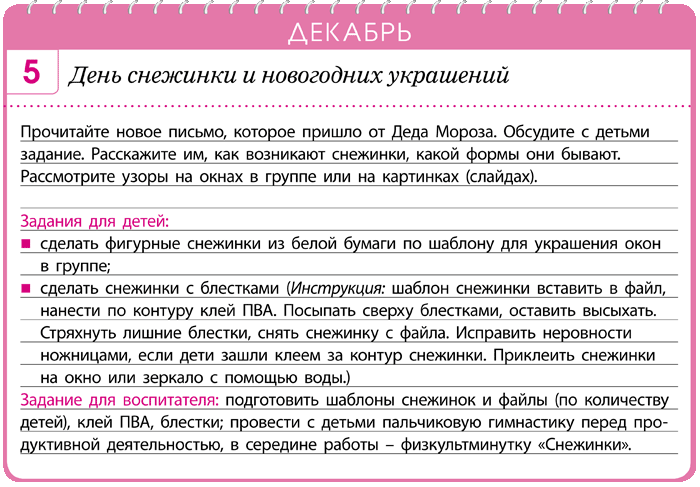 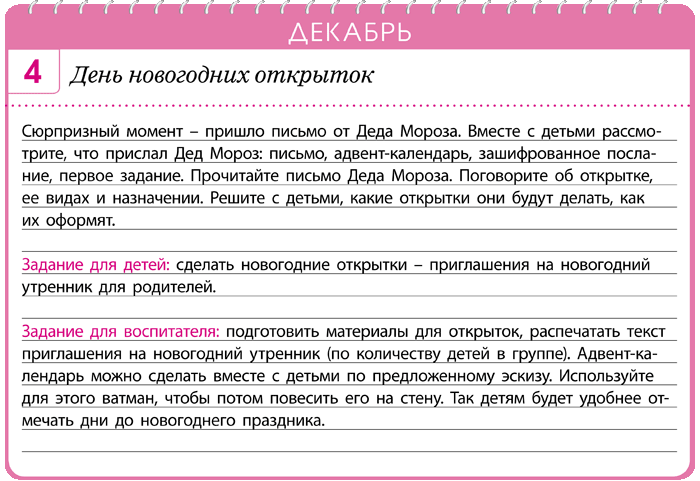 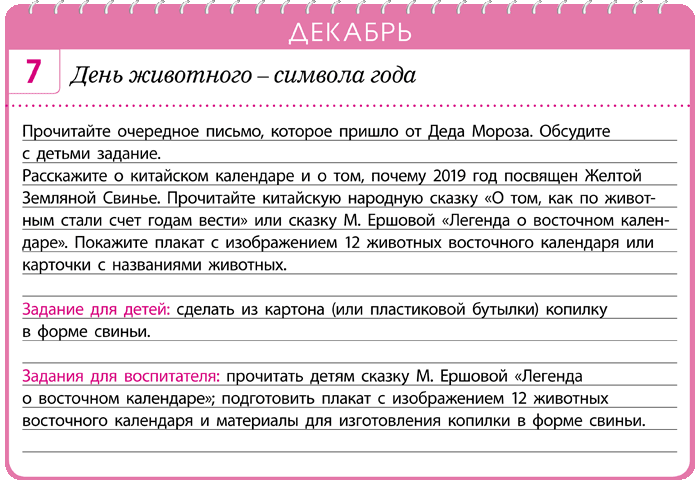 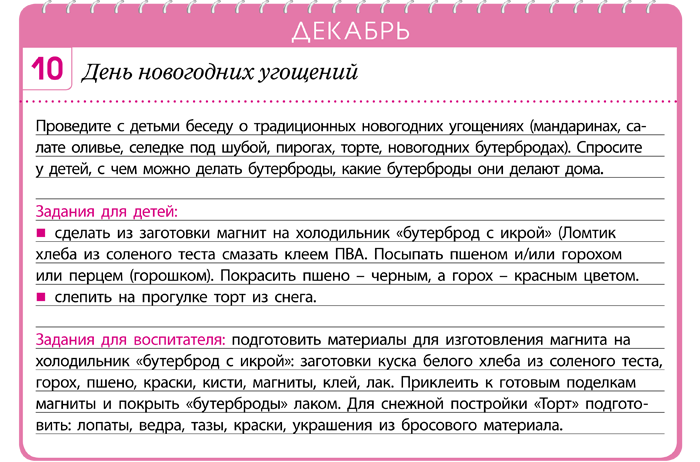 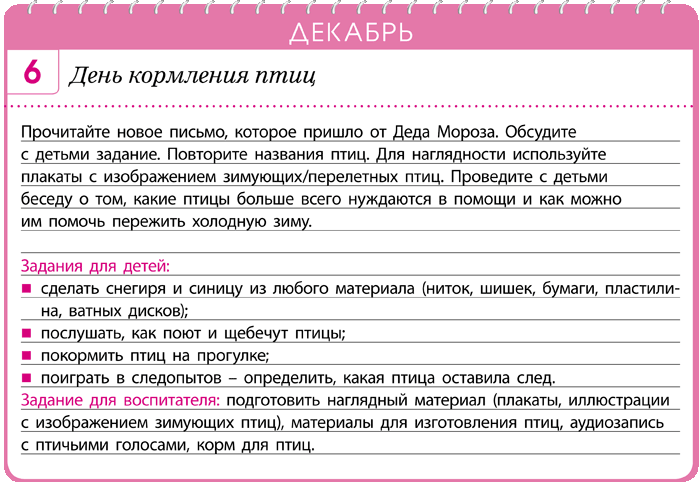 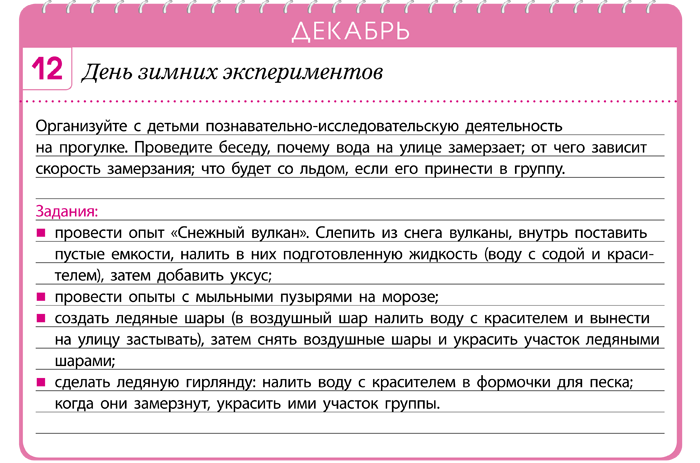 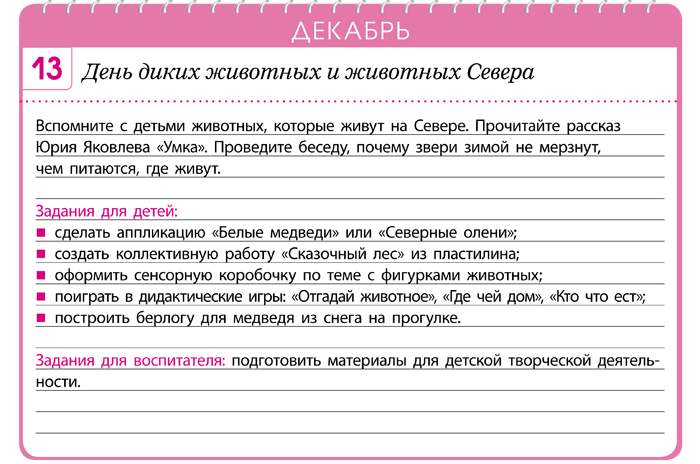 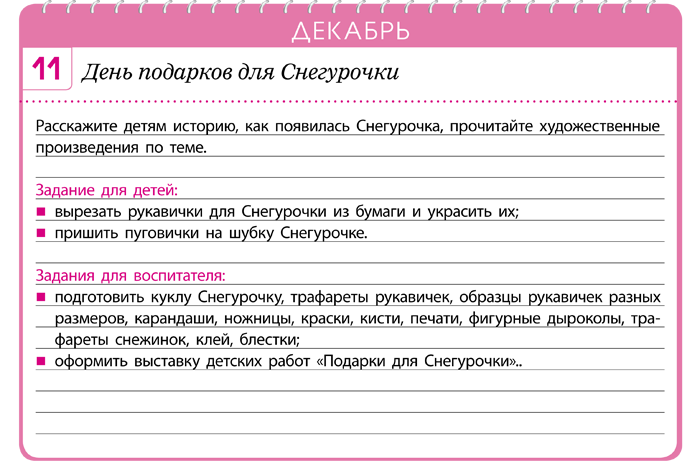 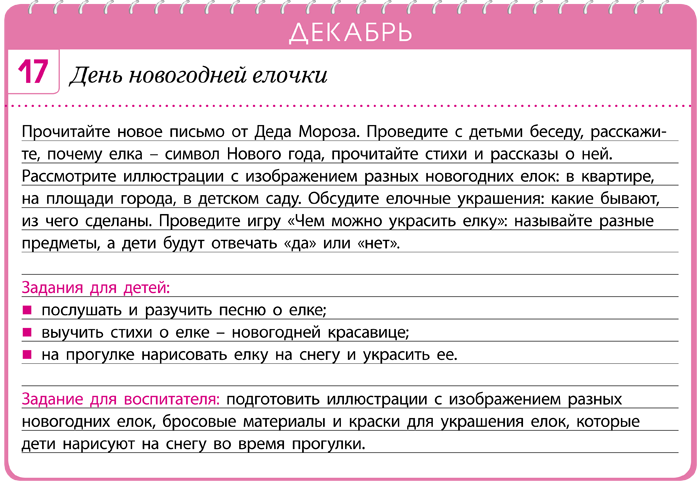 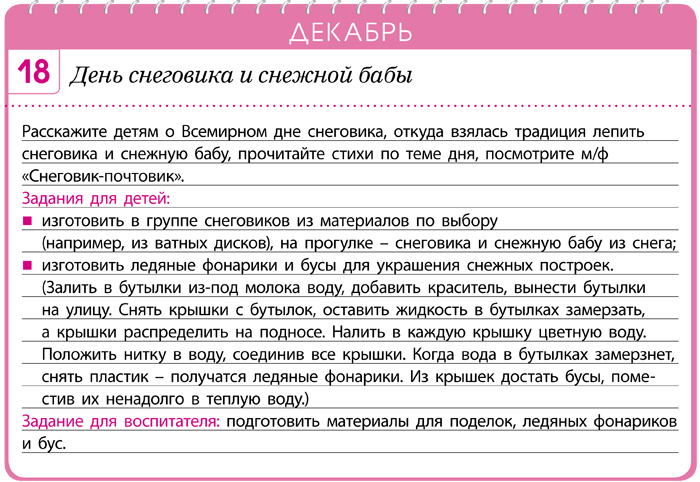 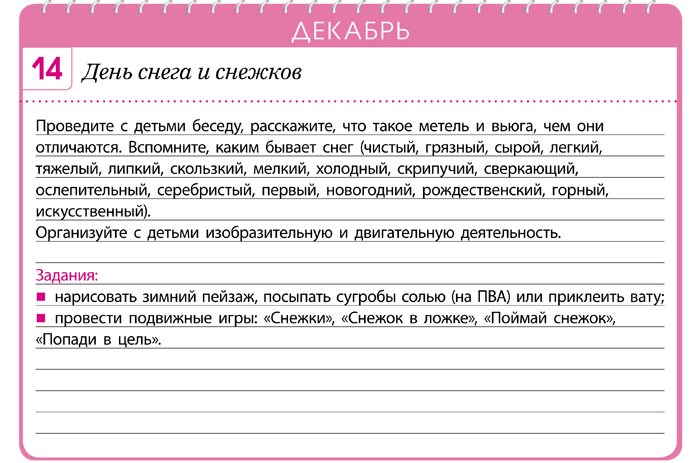 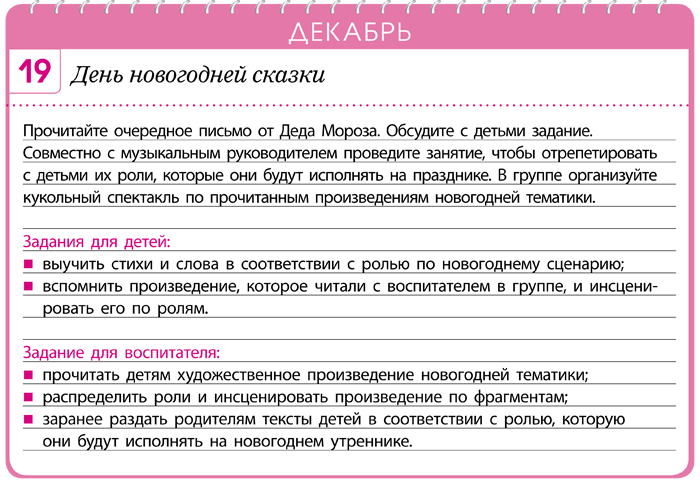 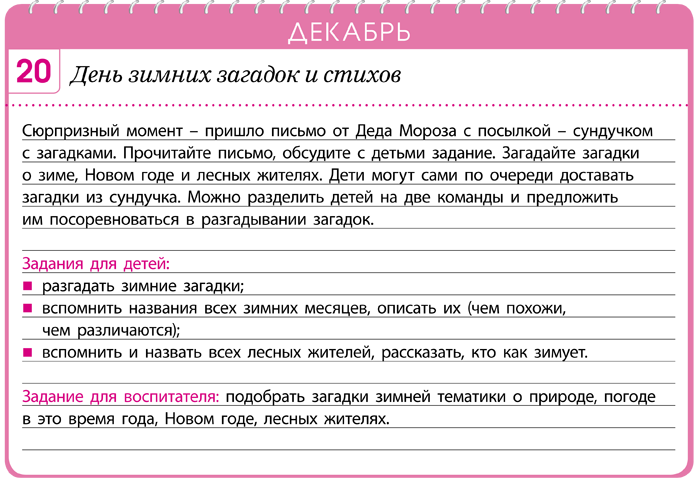 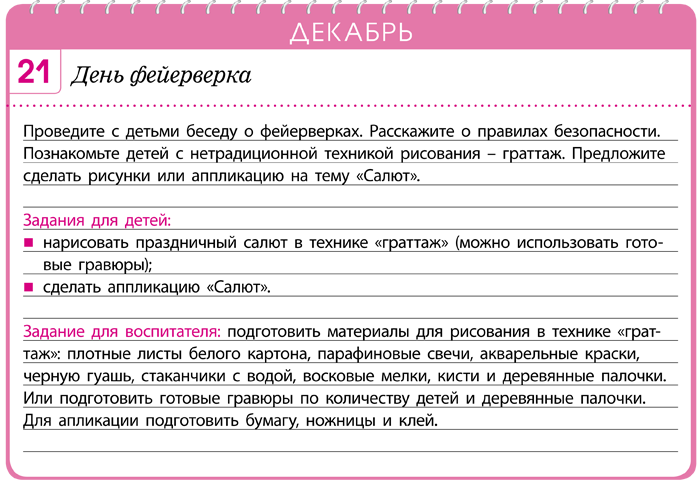 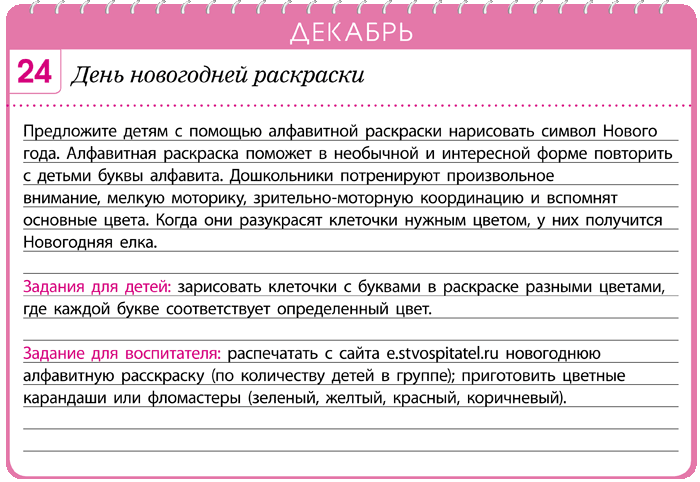 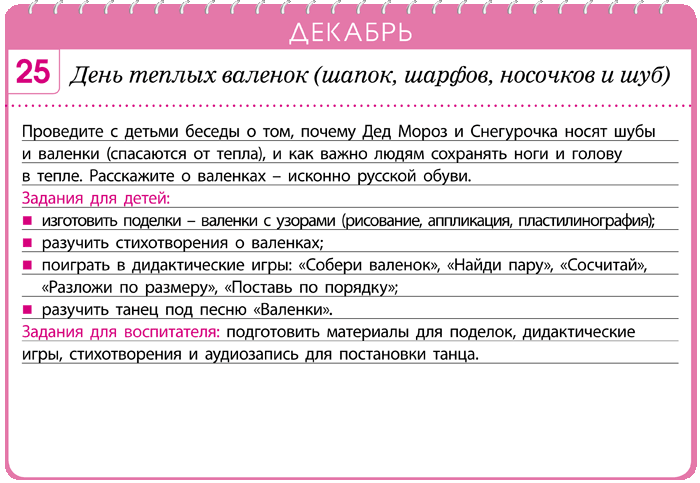 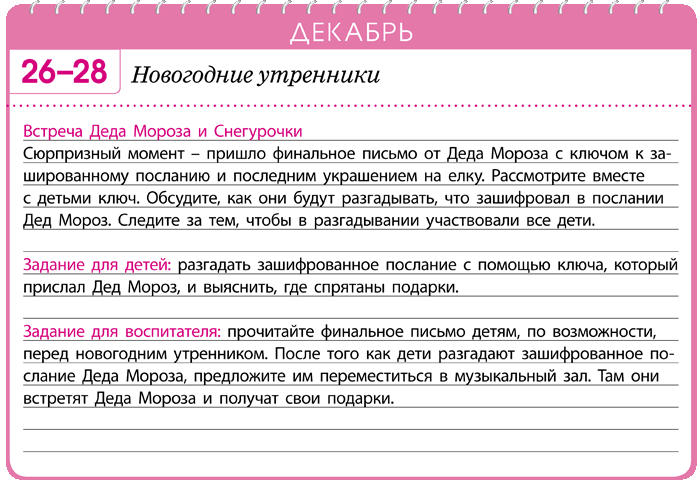 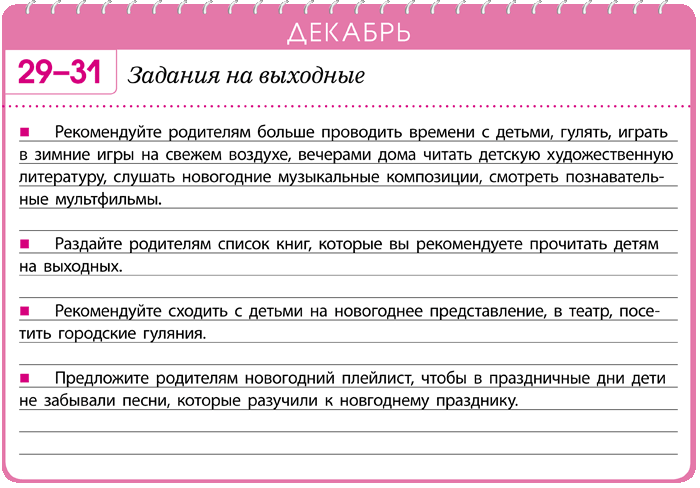 Реализация проекта:
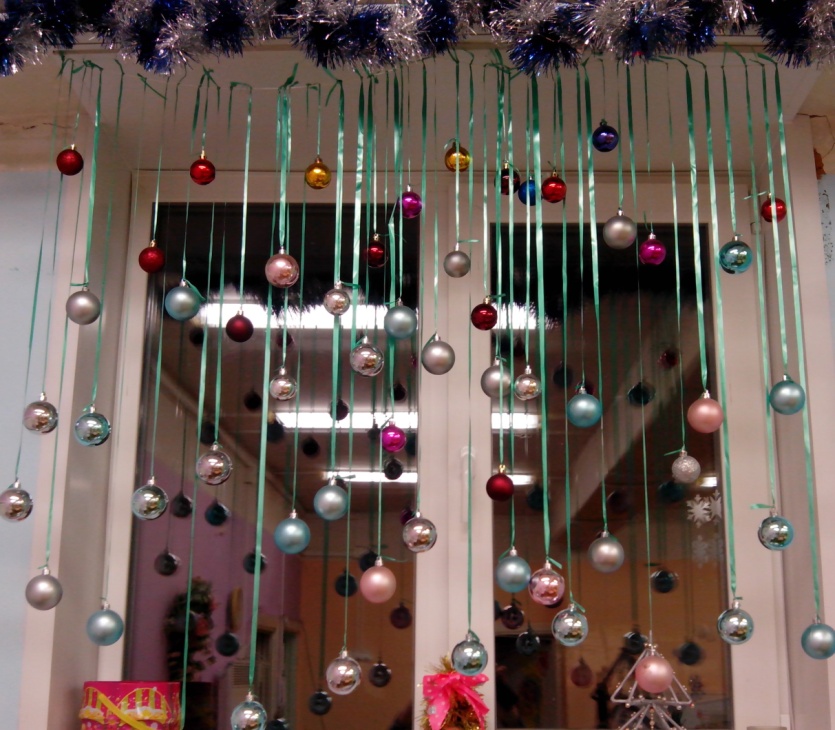 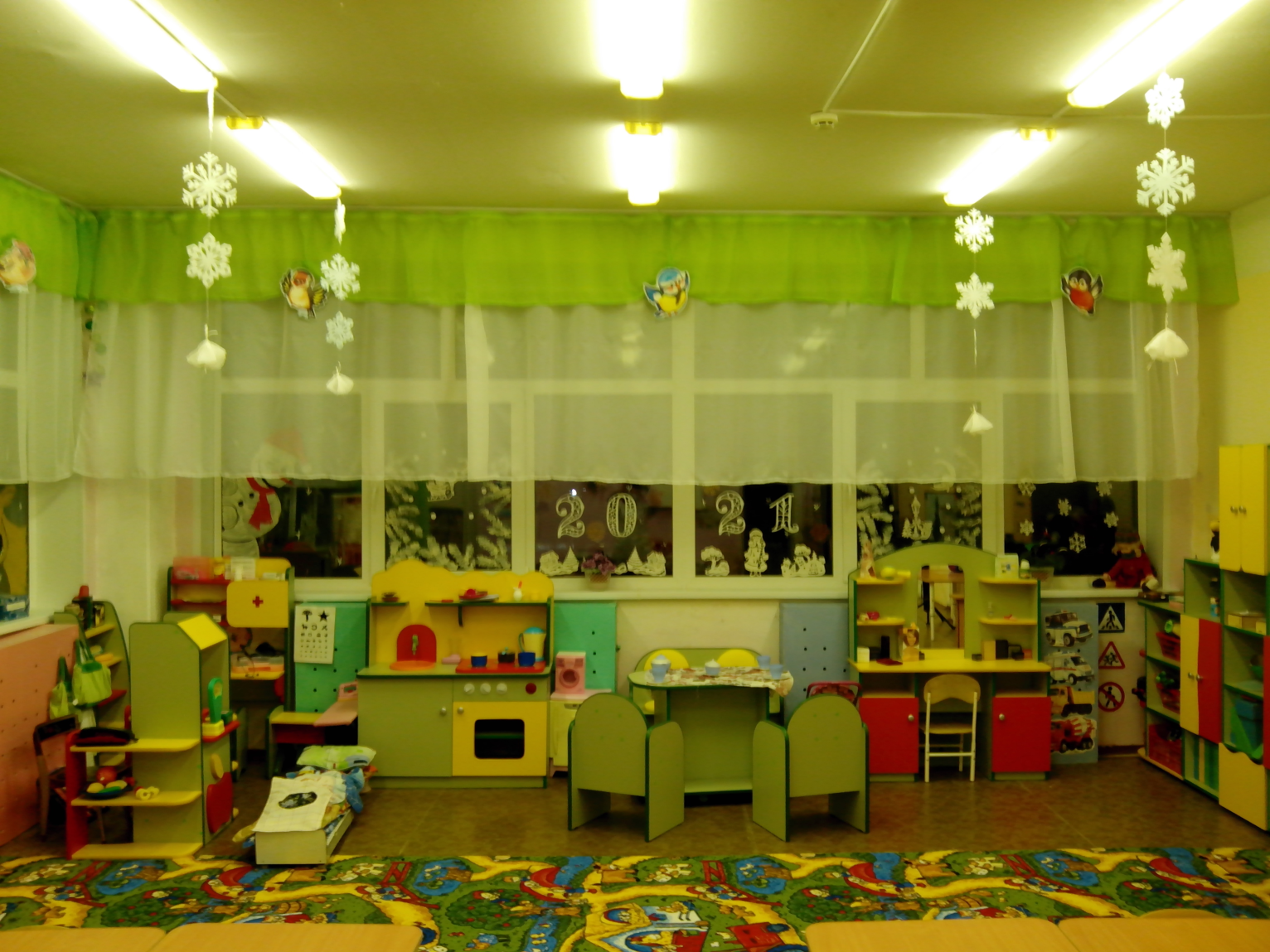 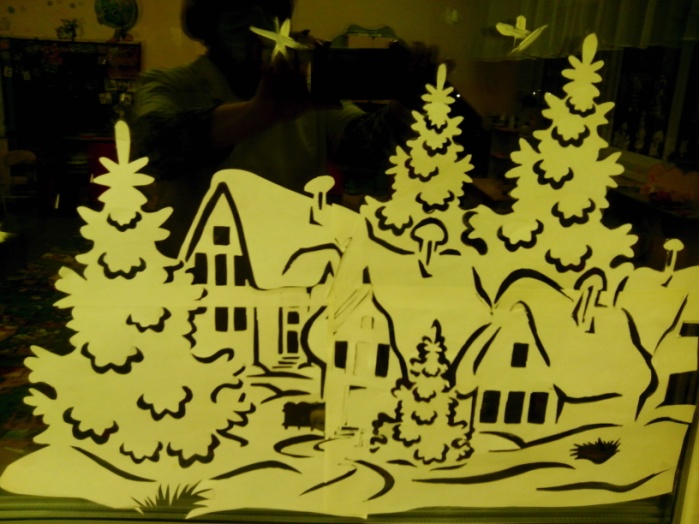 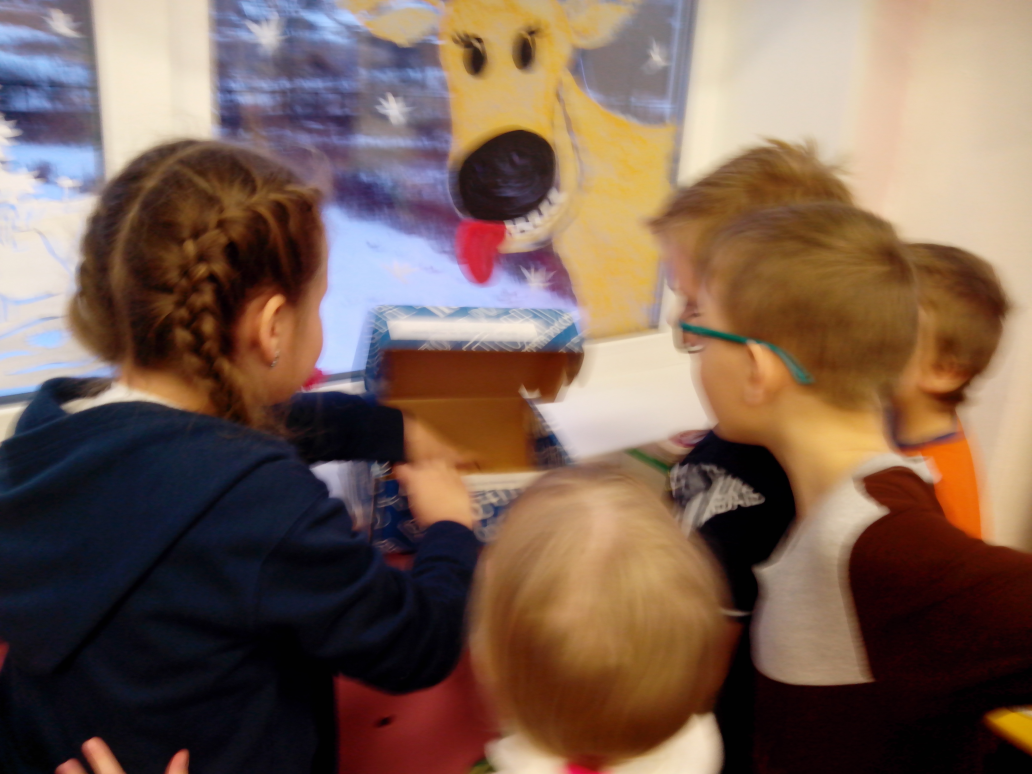 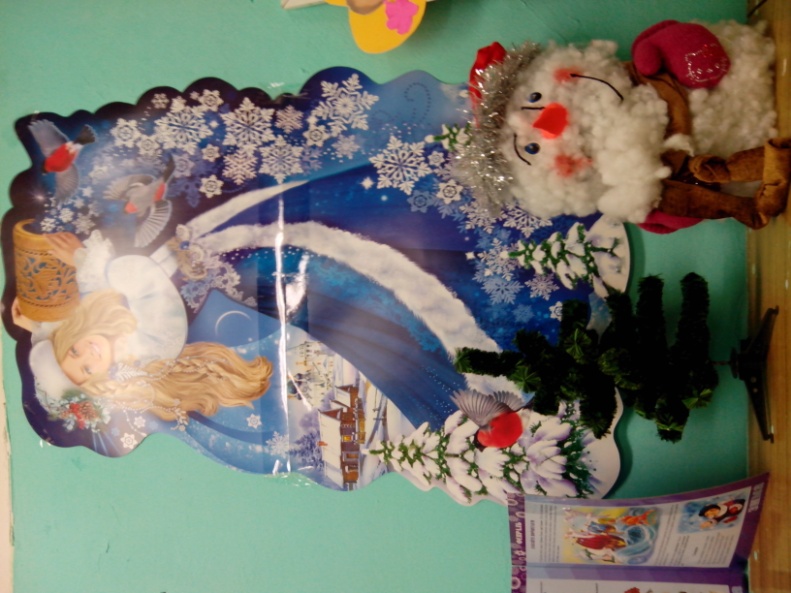 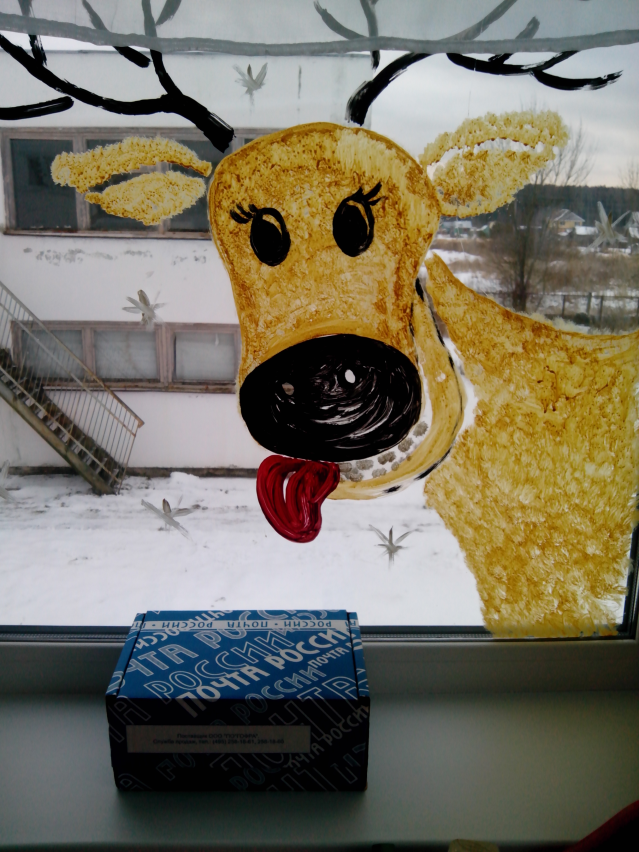 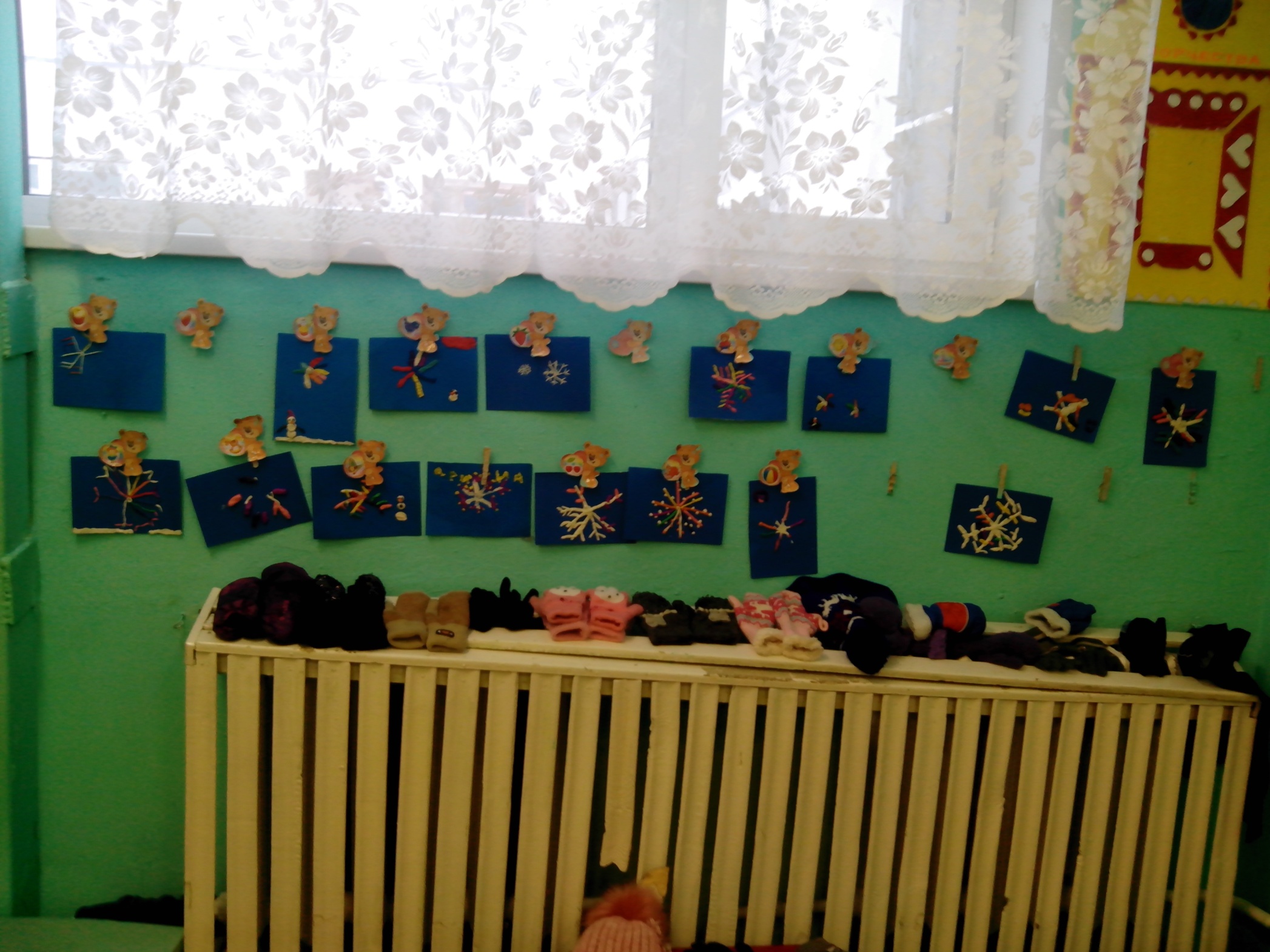 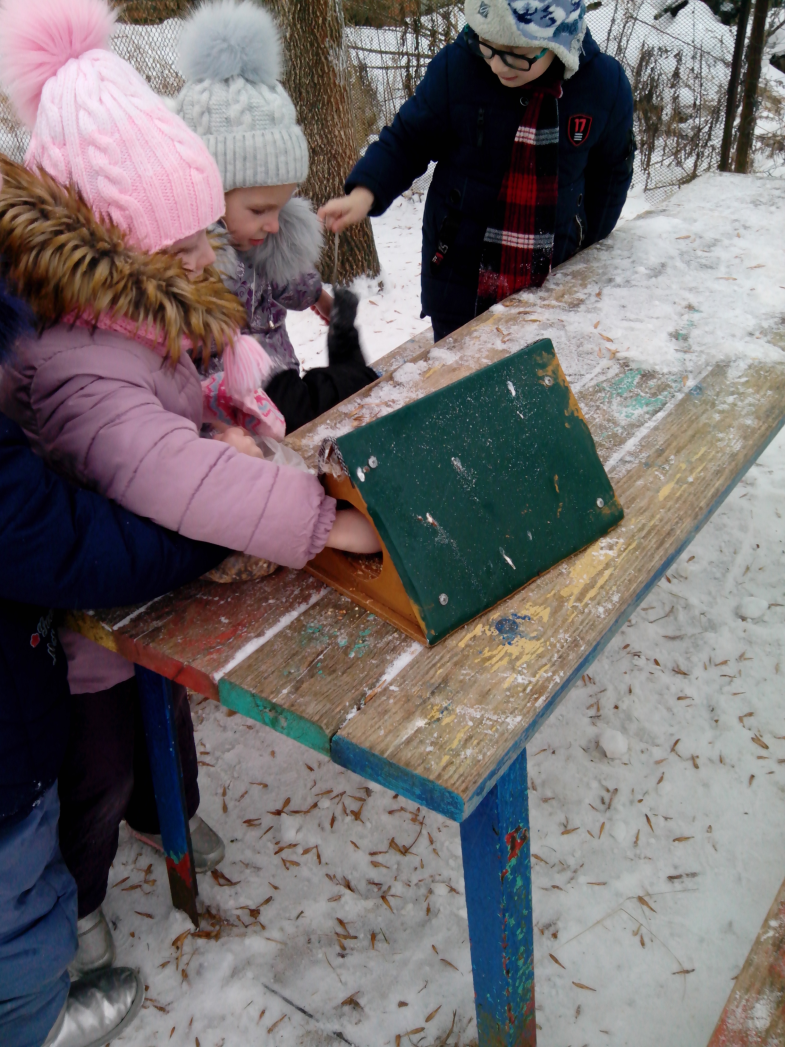 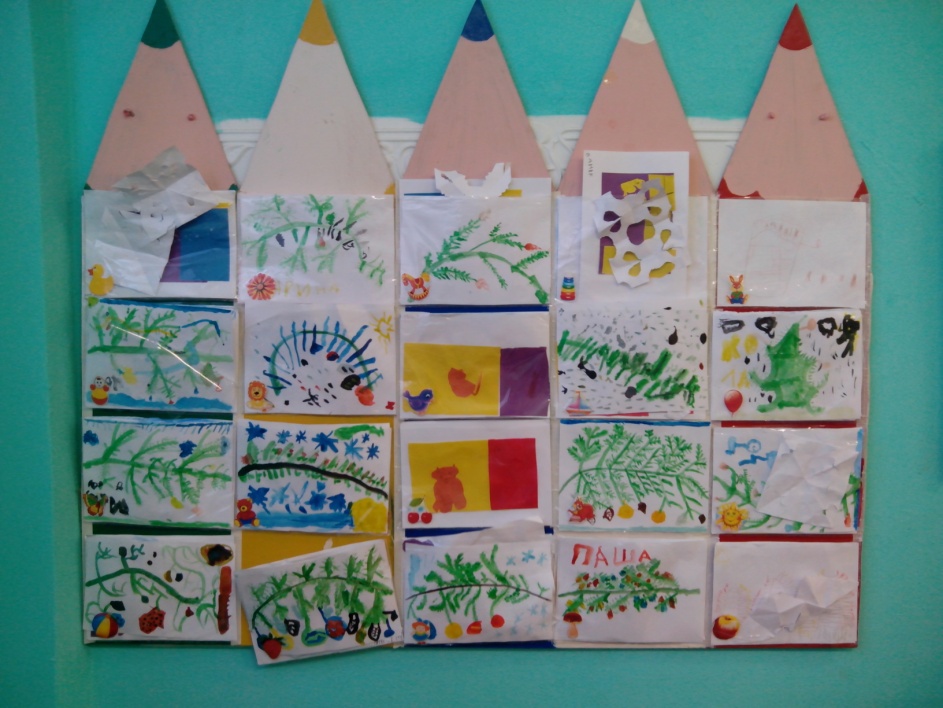 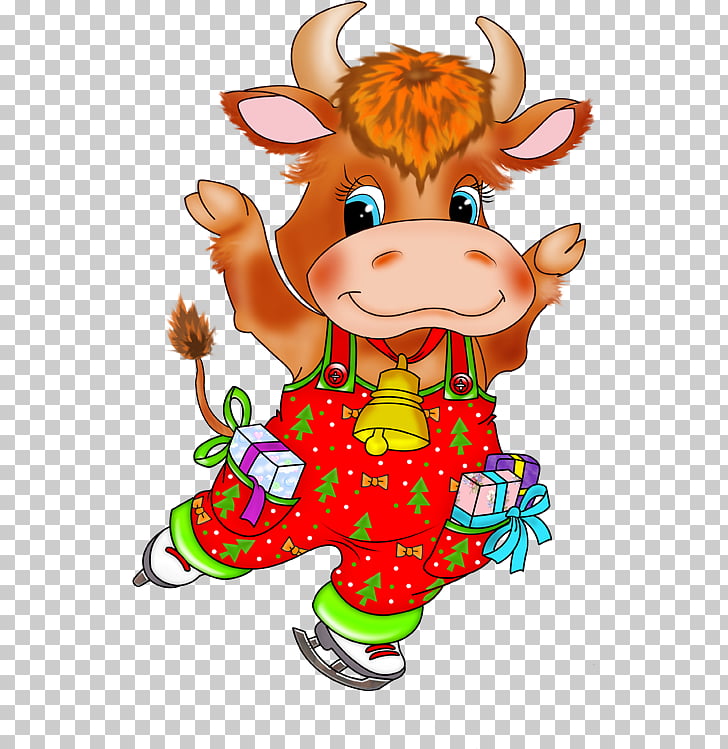 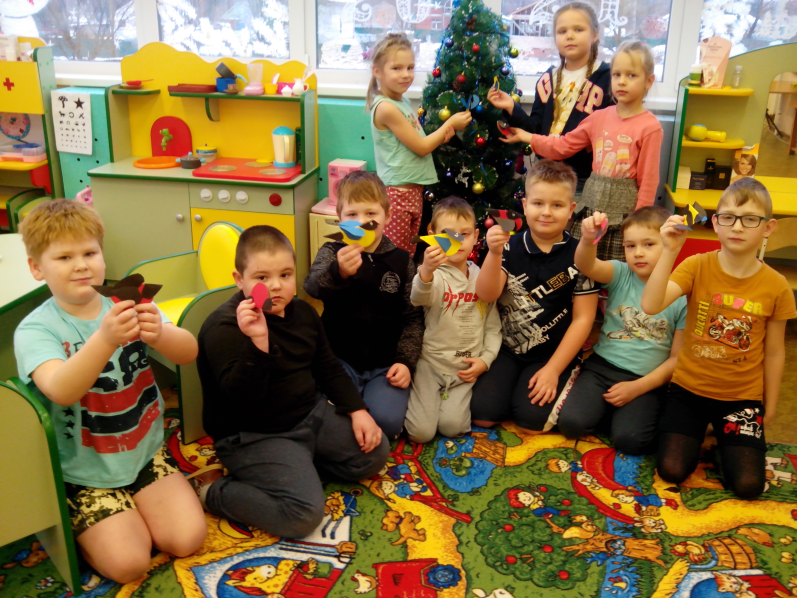 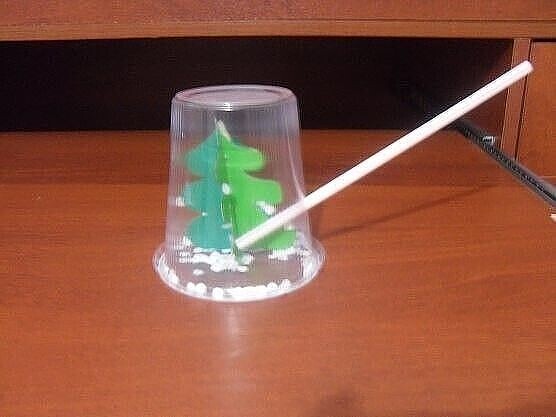 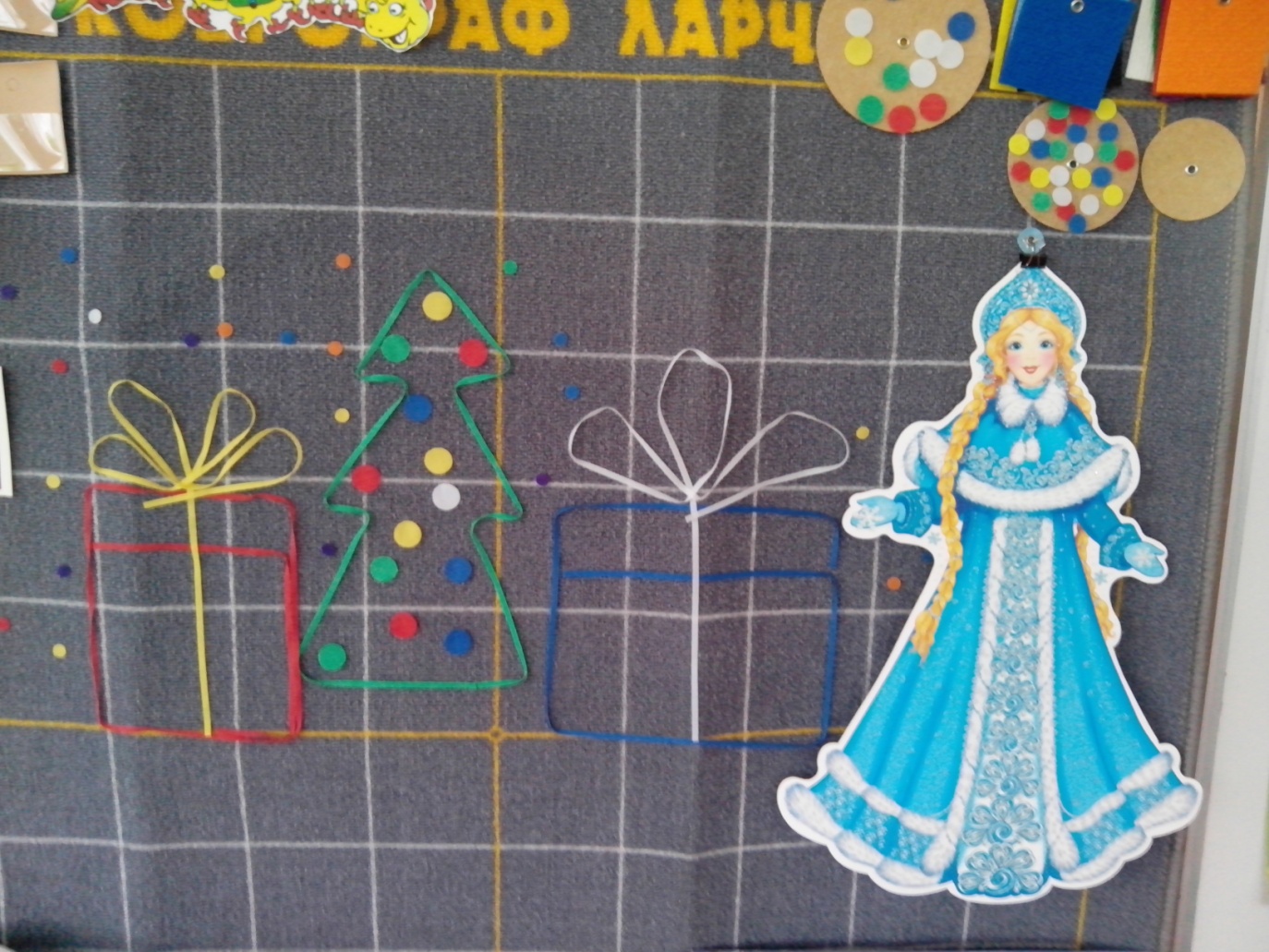 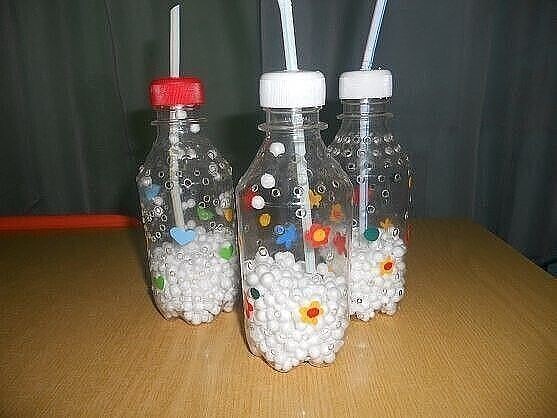 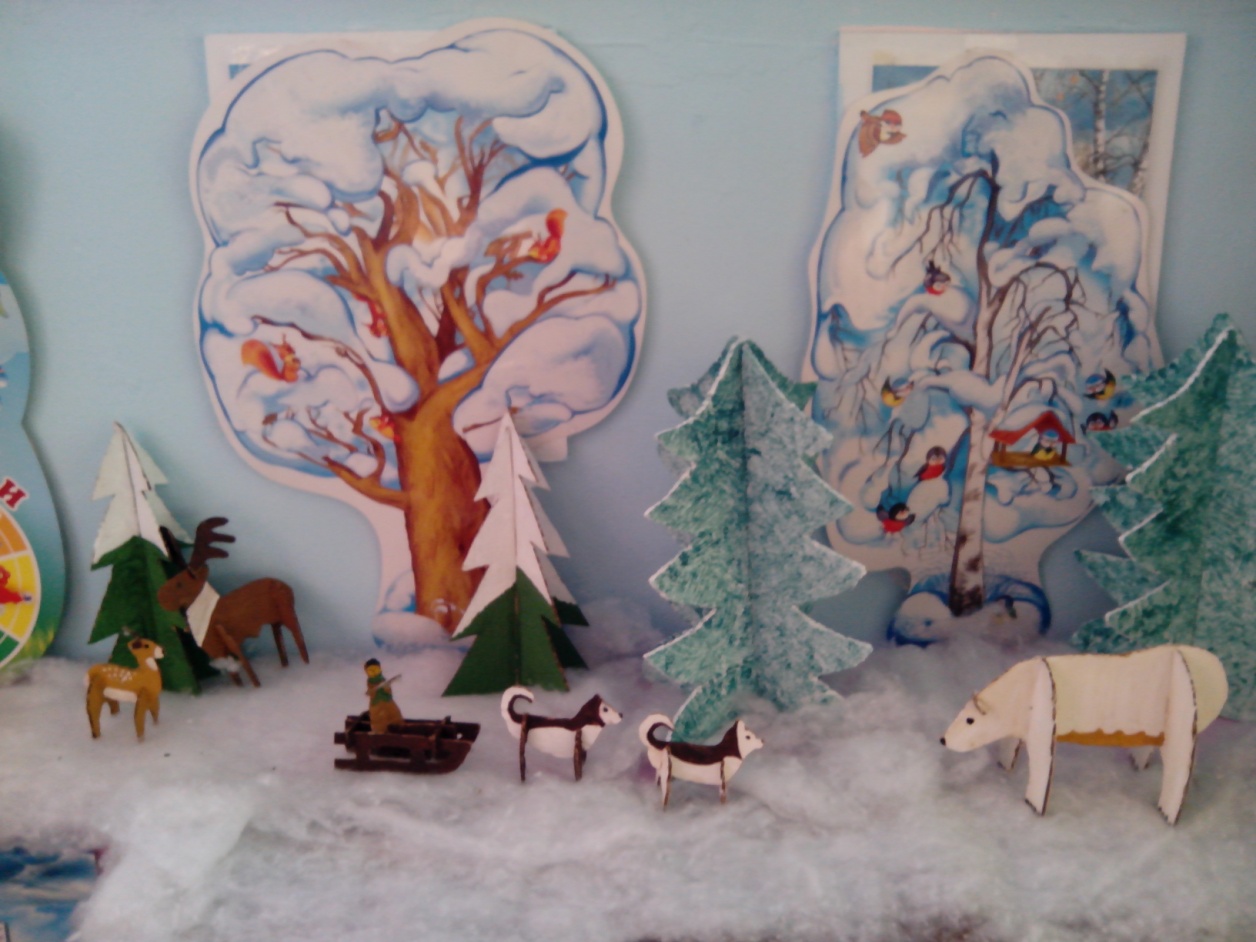 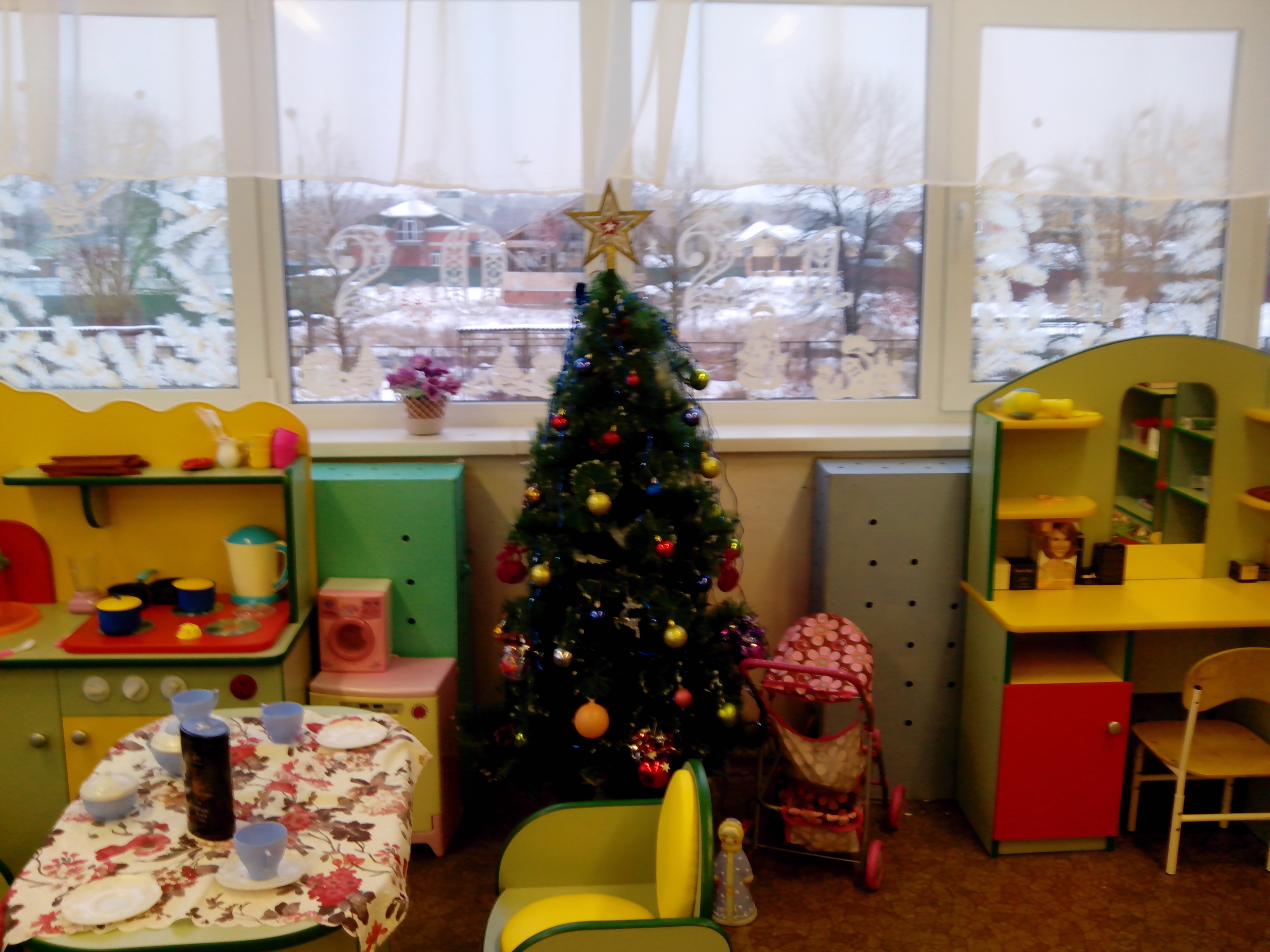 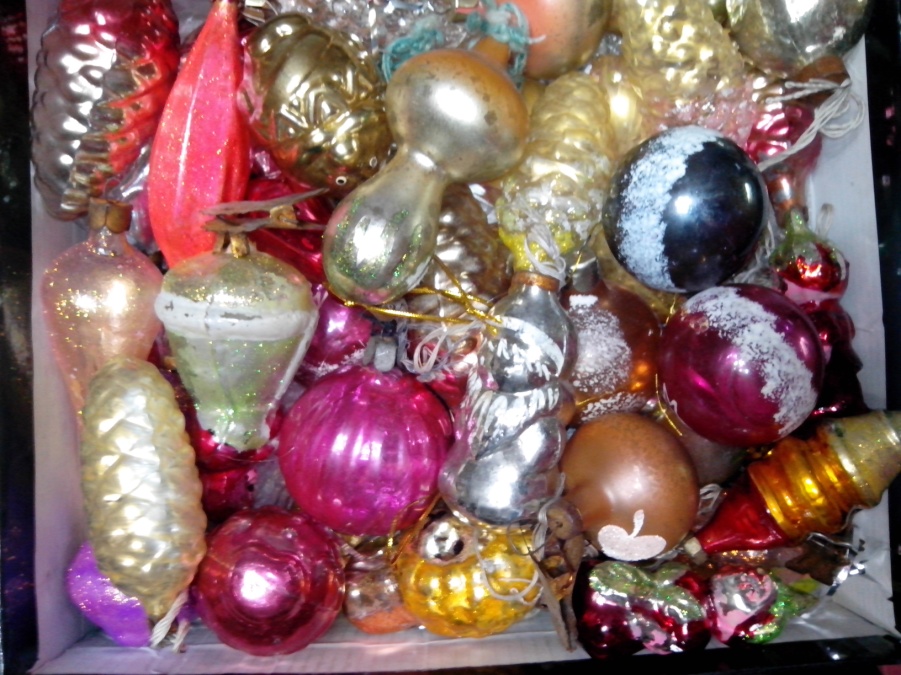 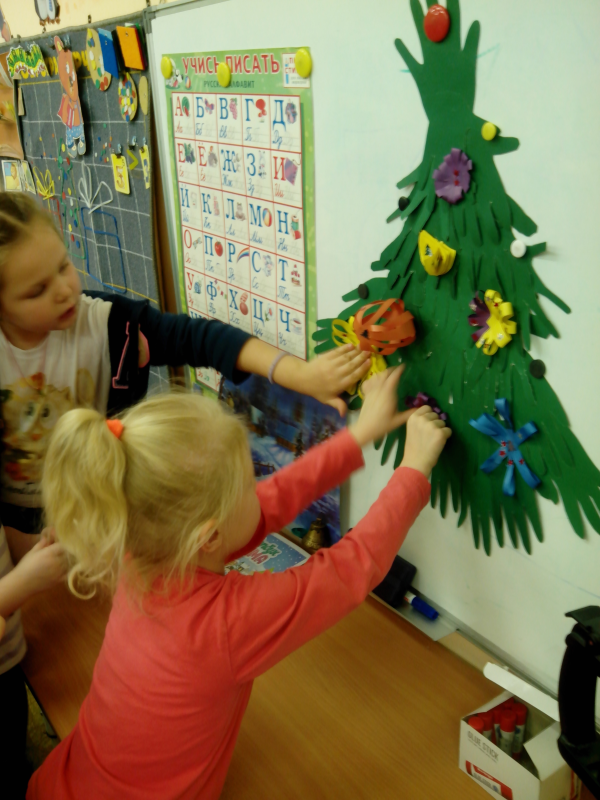 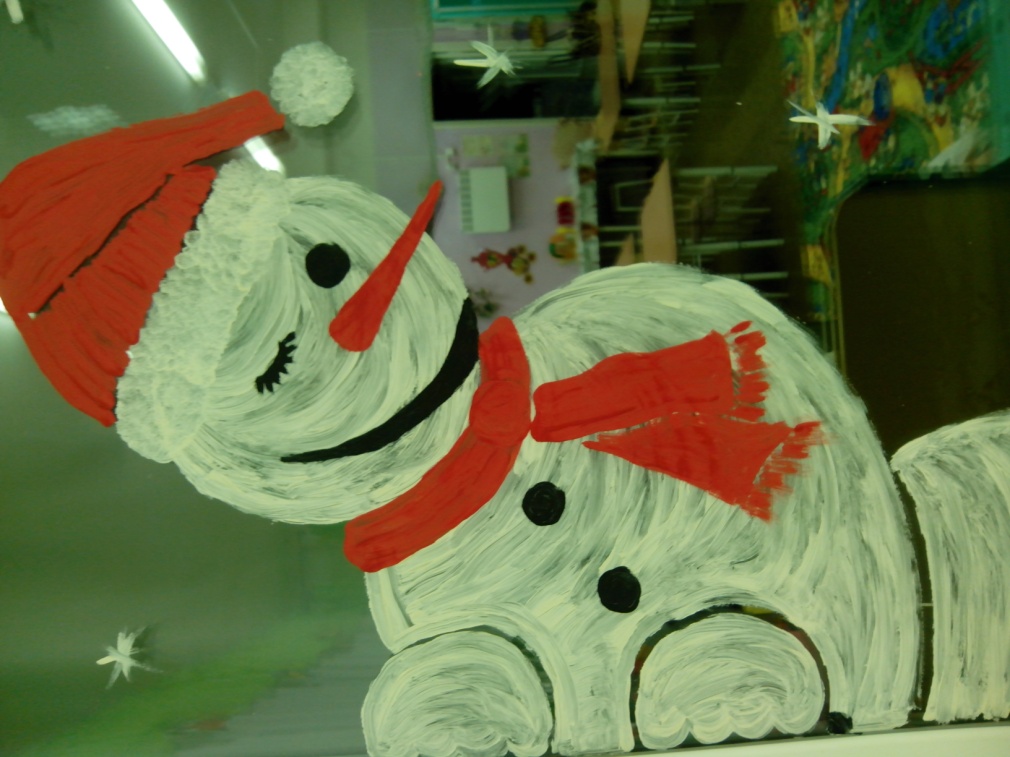 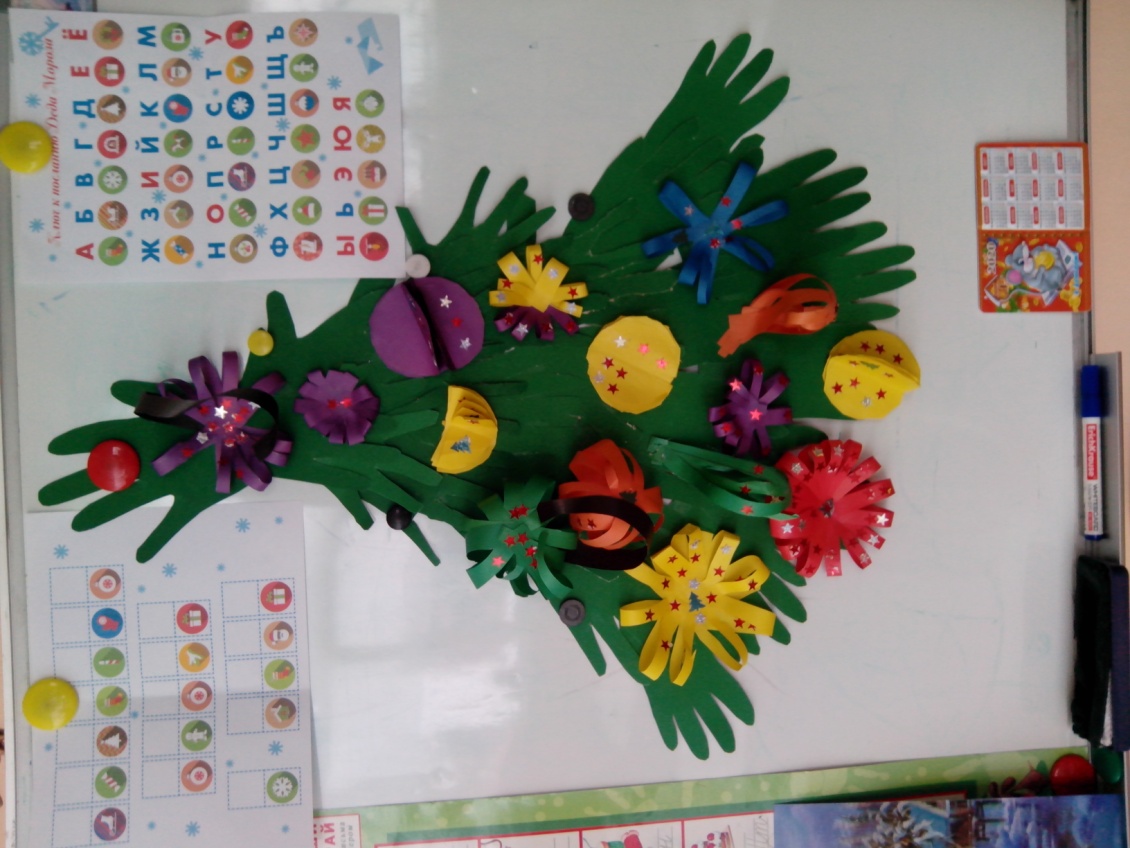 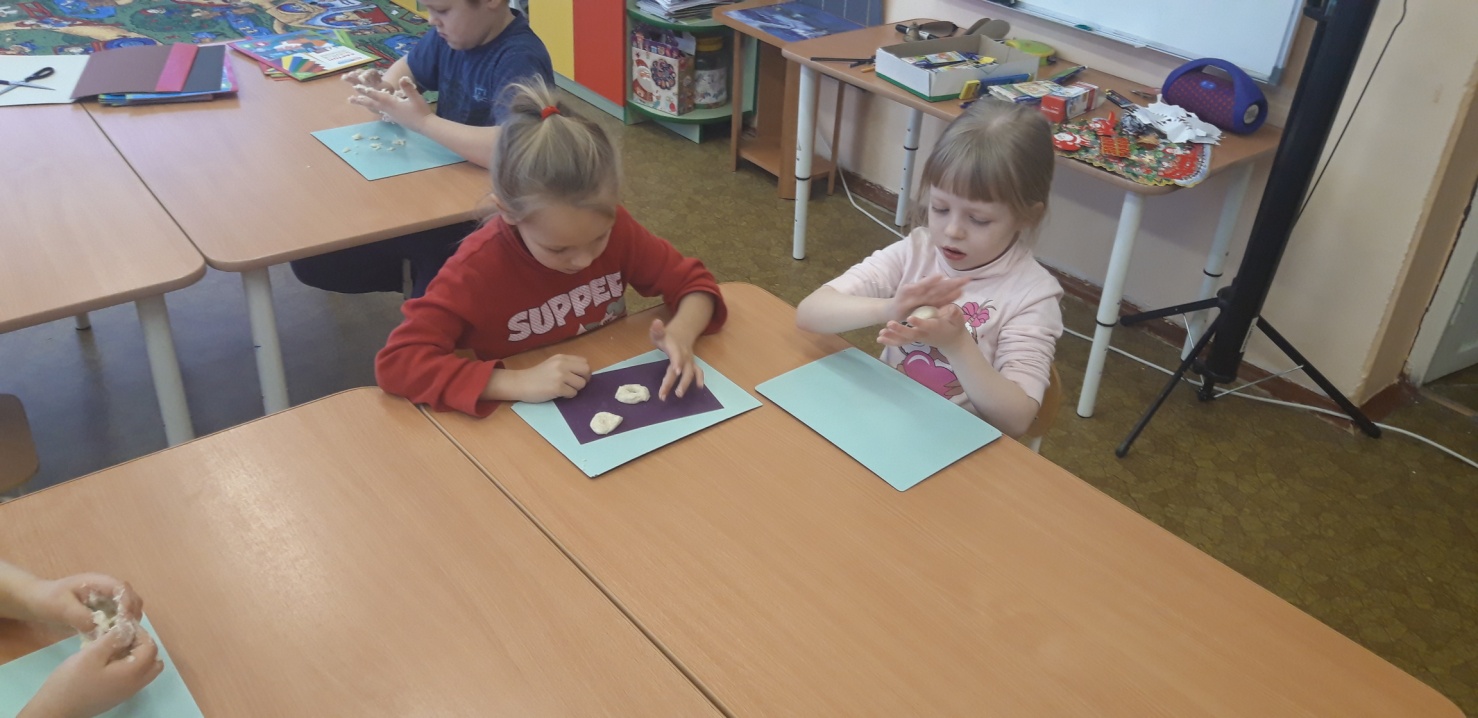 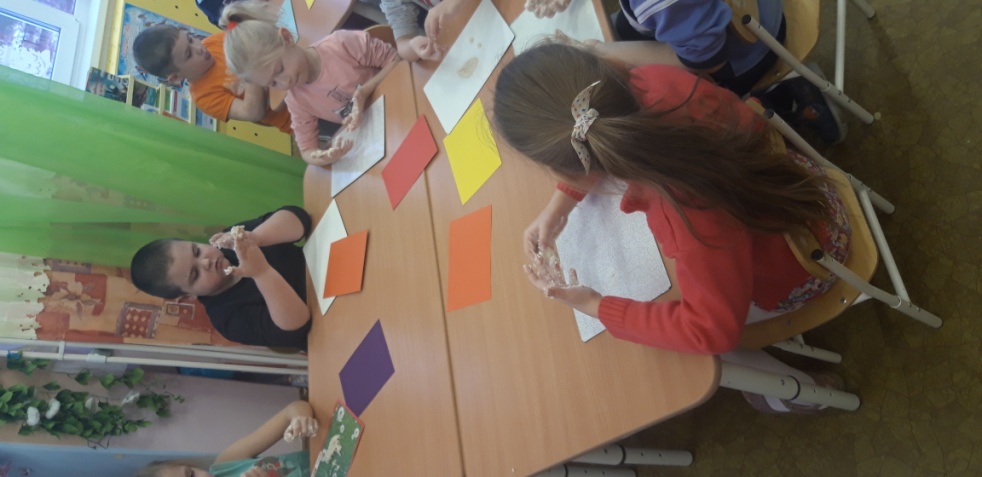 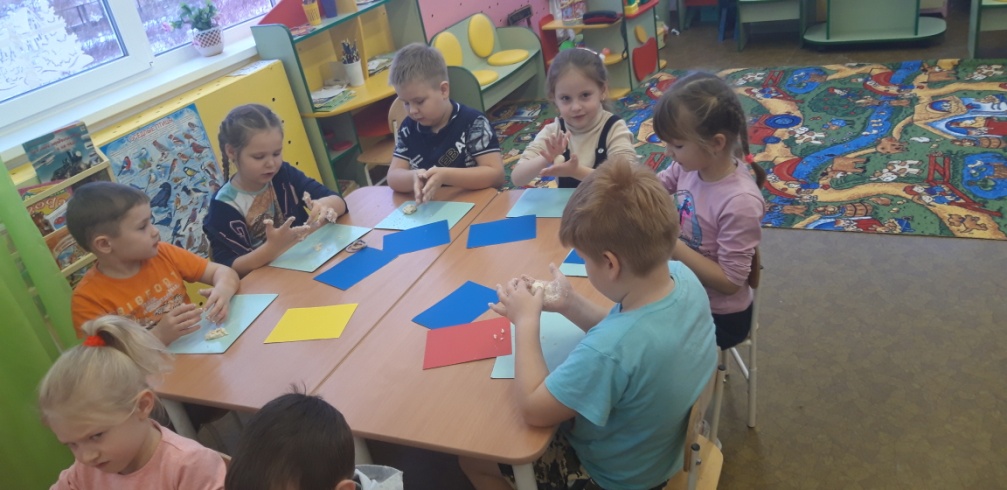 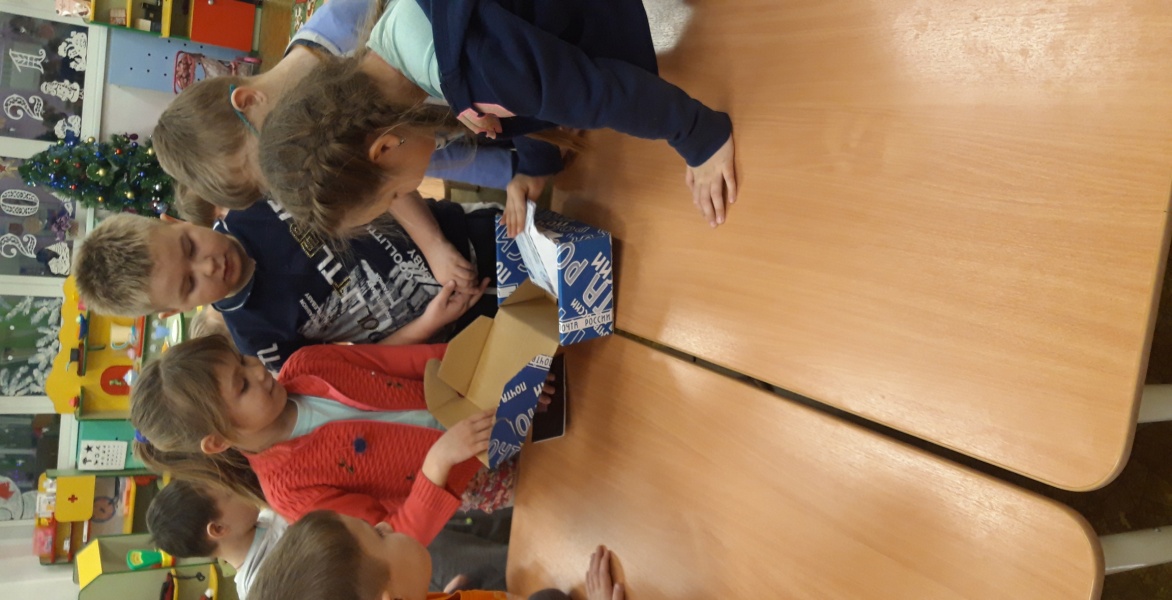 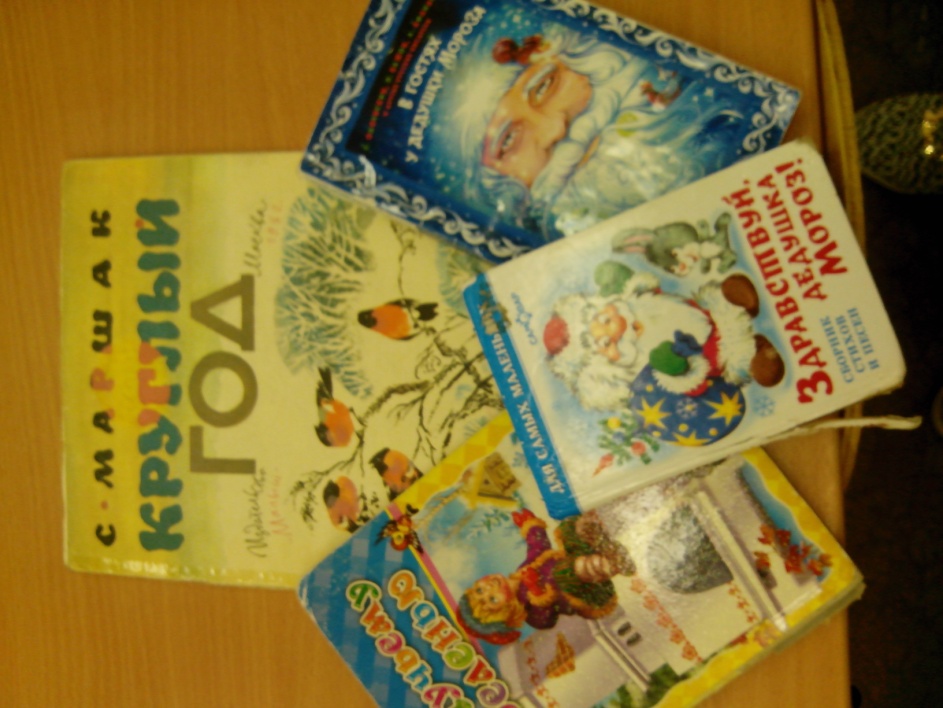 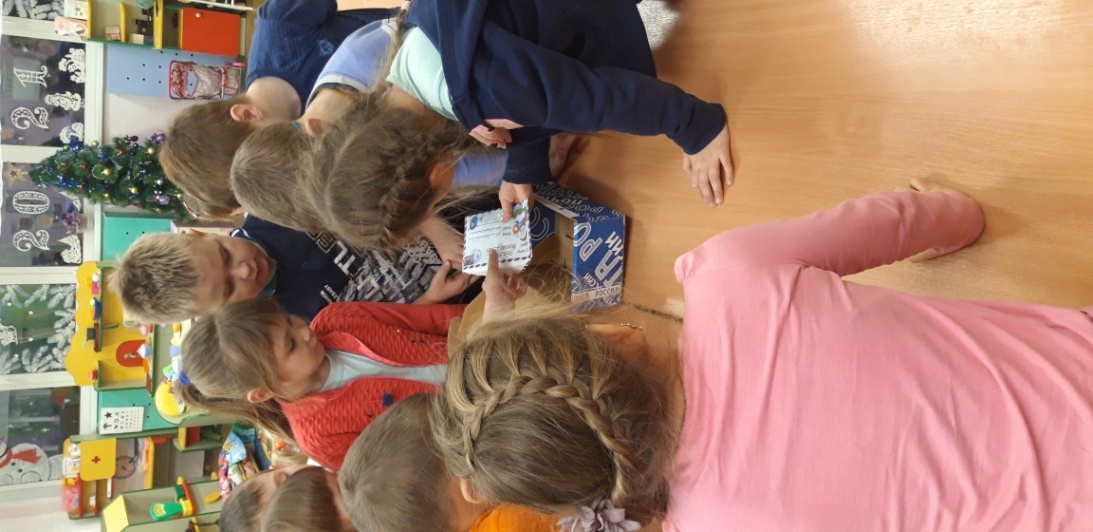 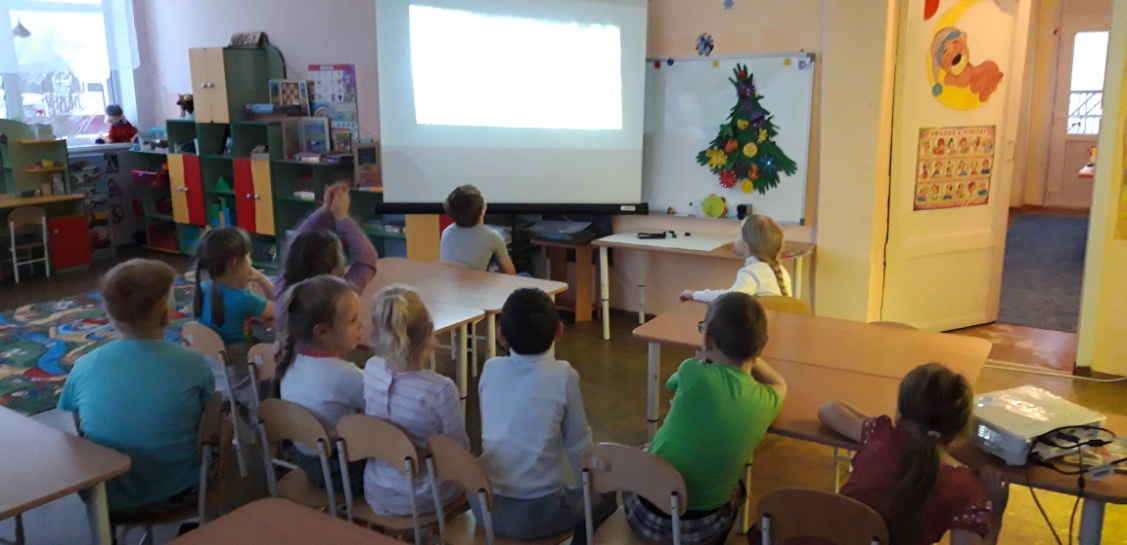 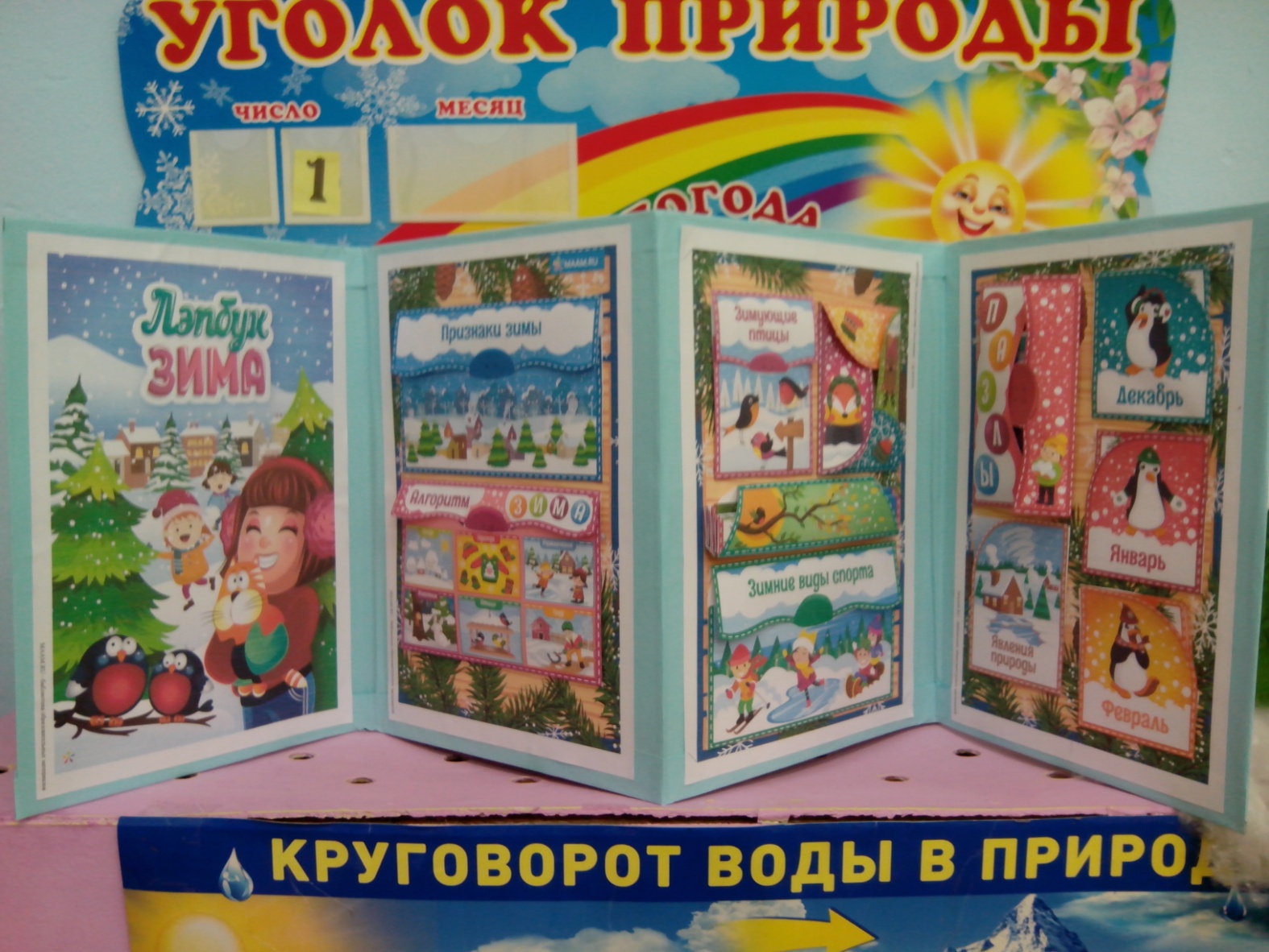 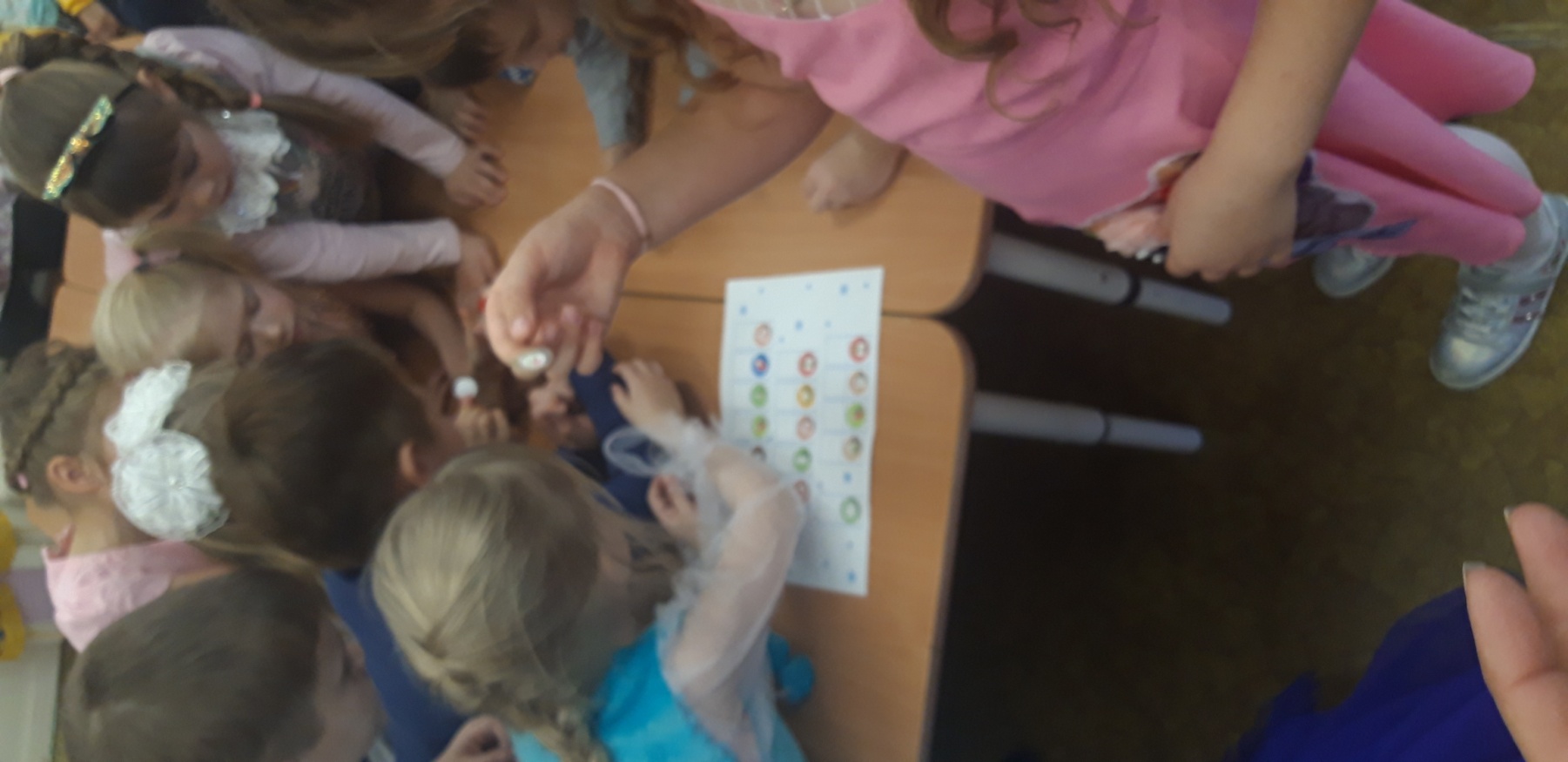 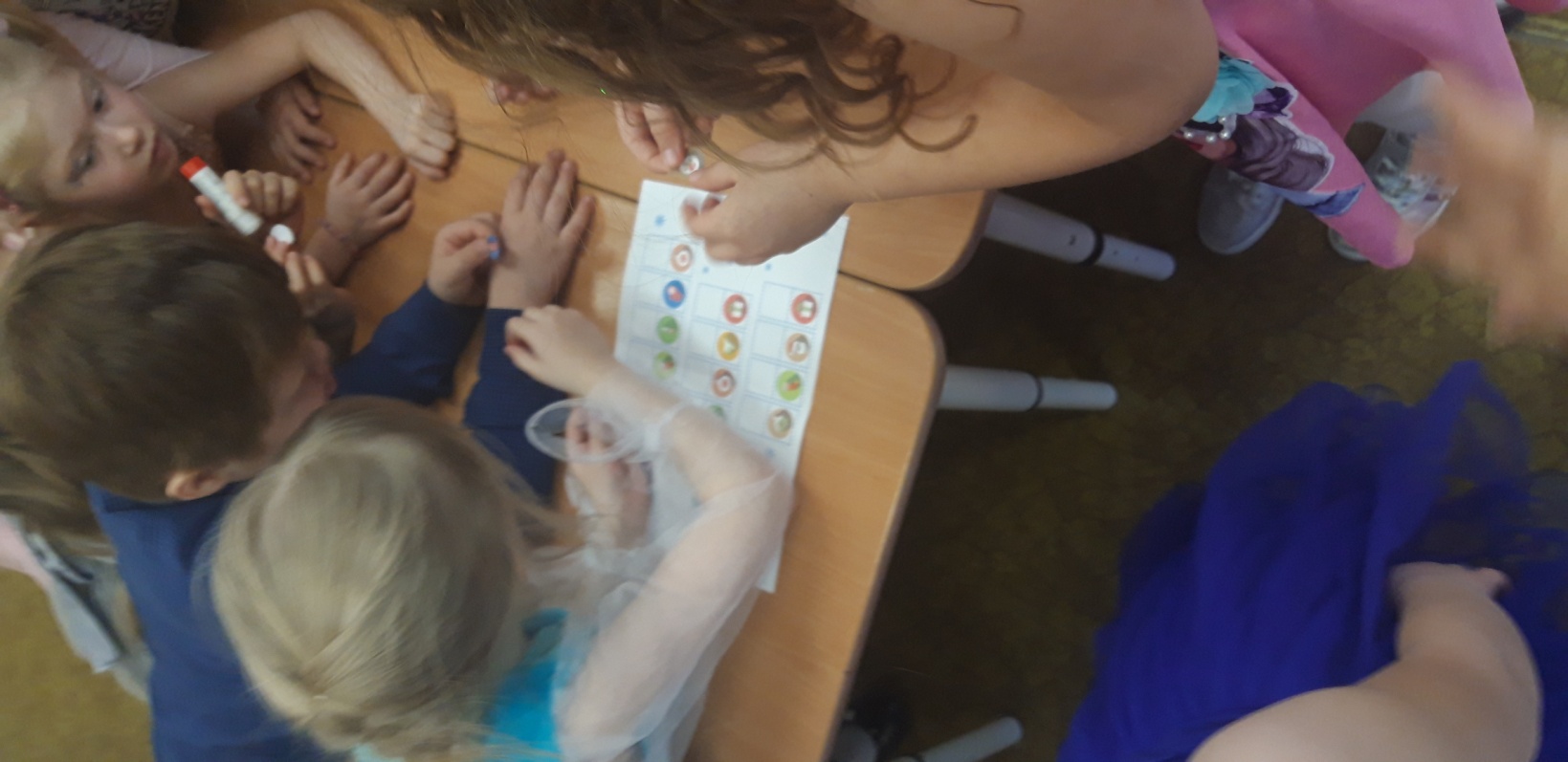 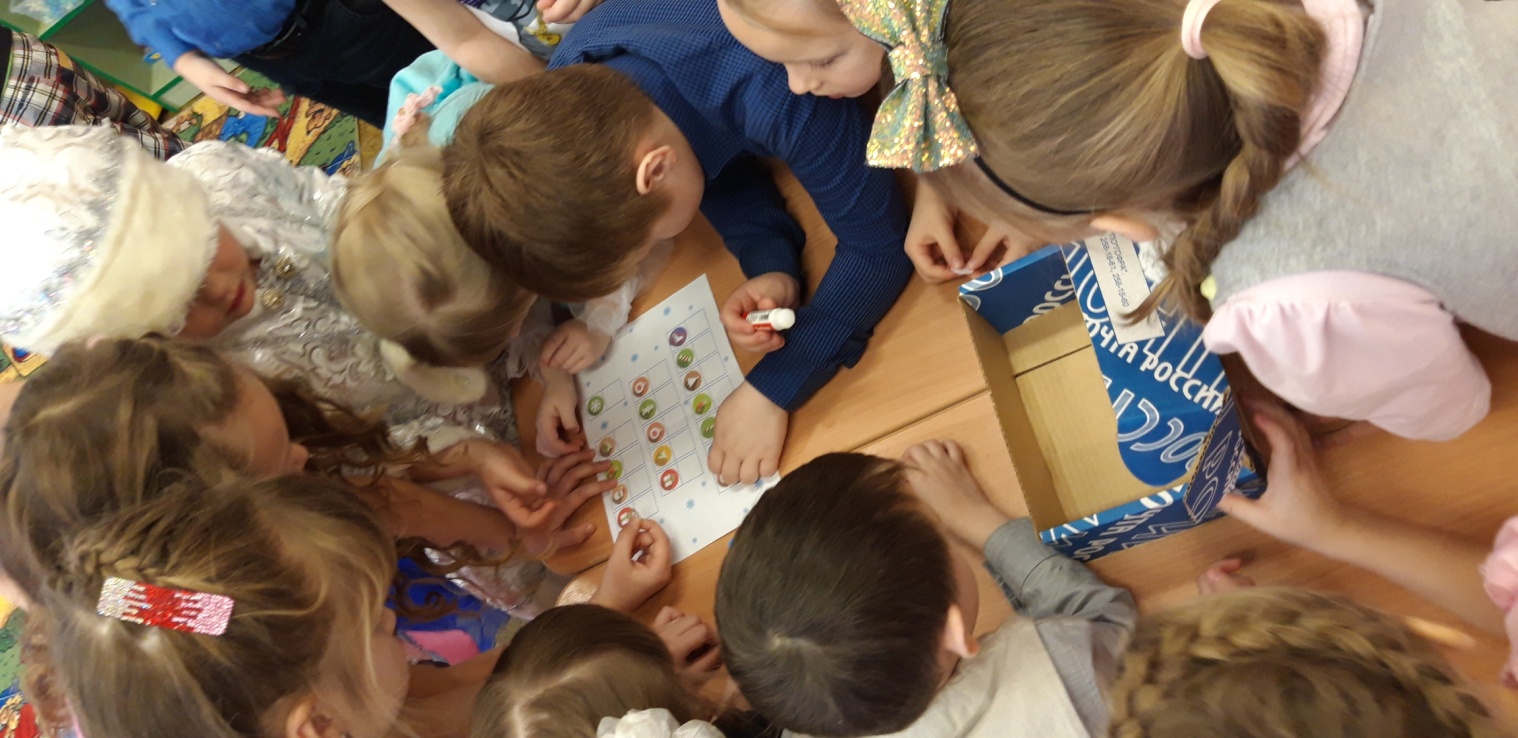 Письмо Деда Мороза
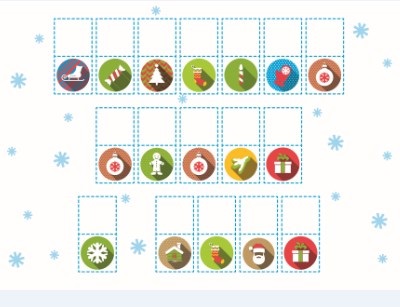 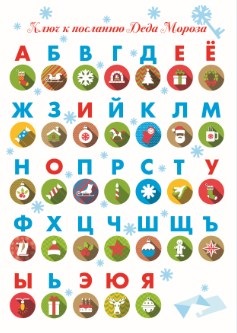 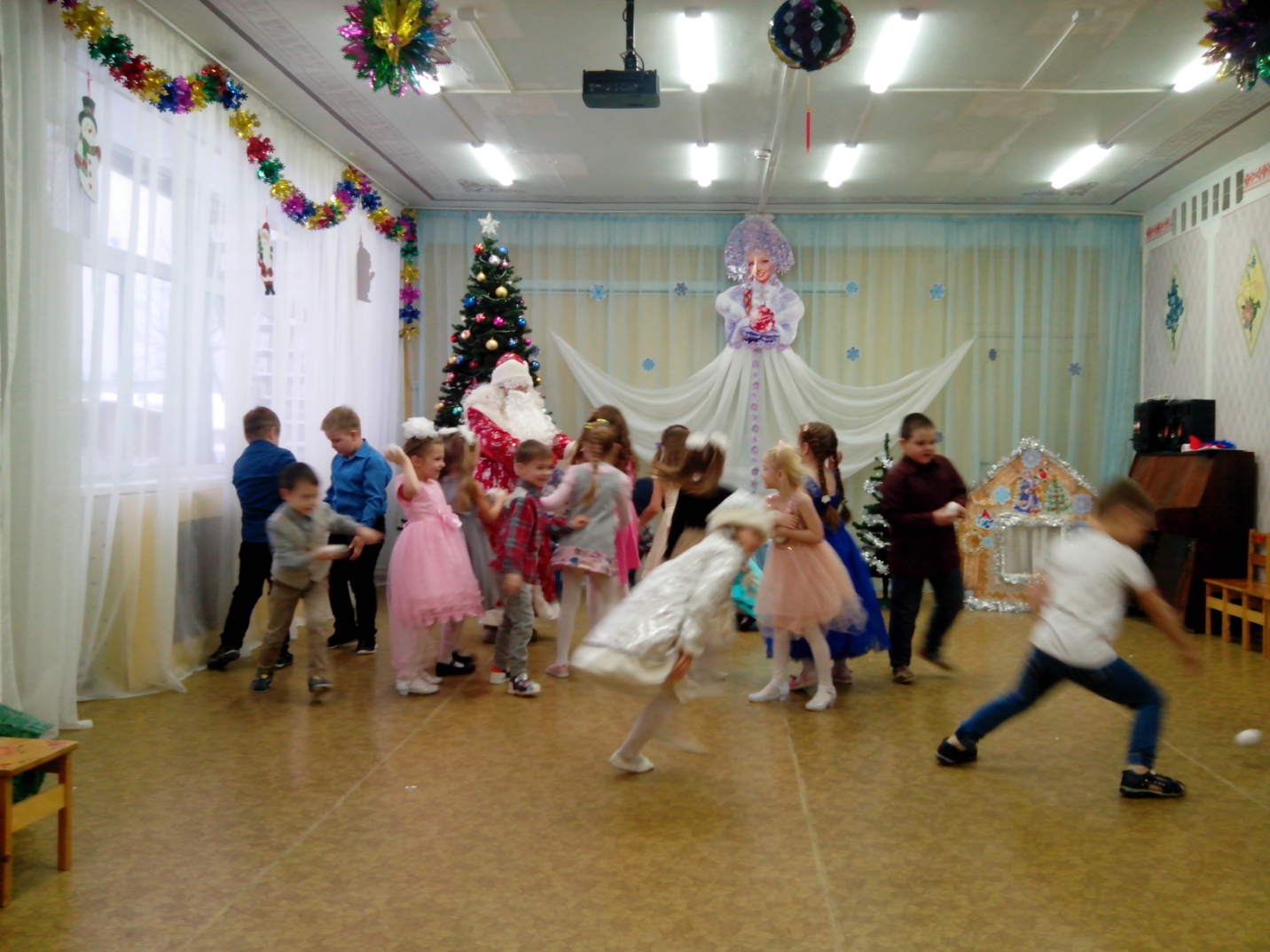 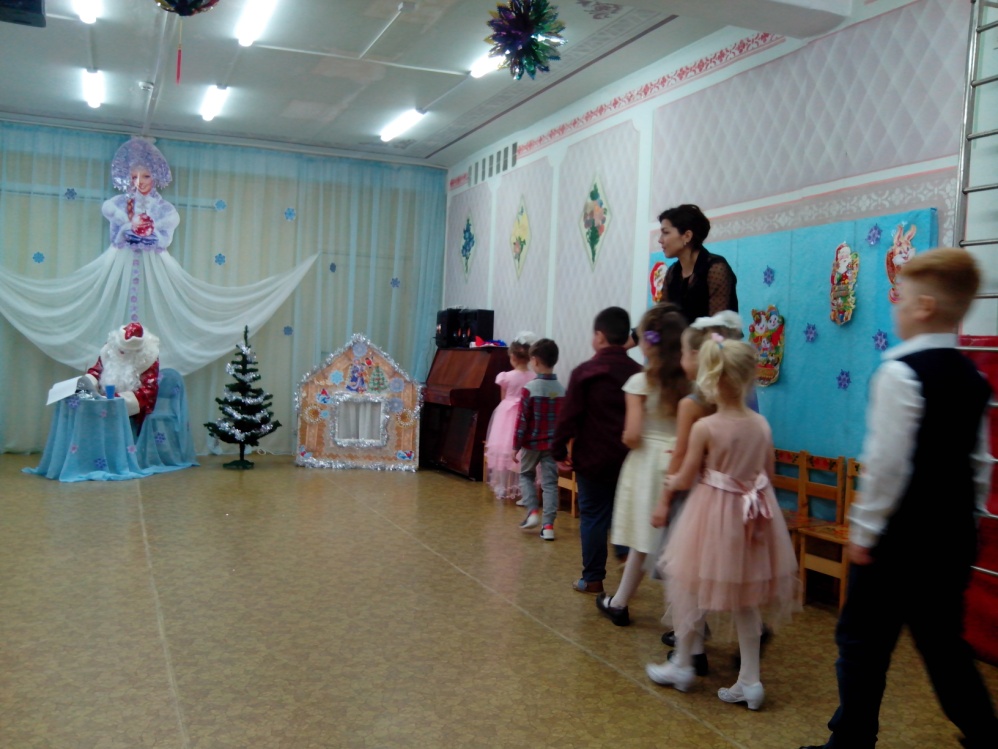 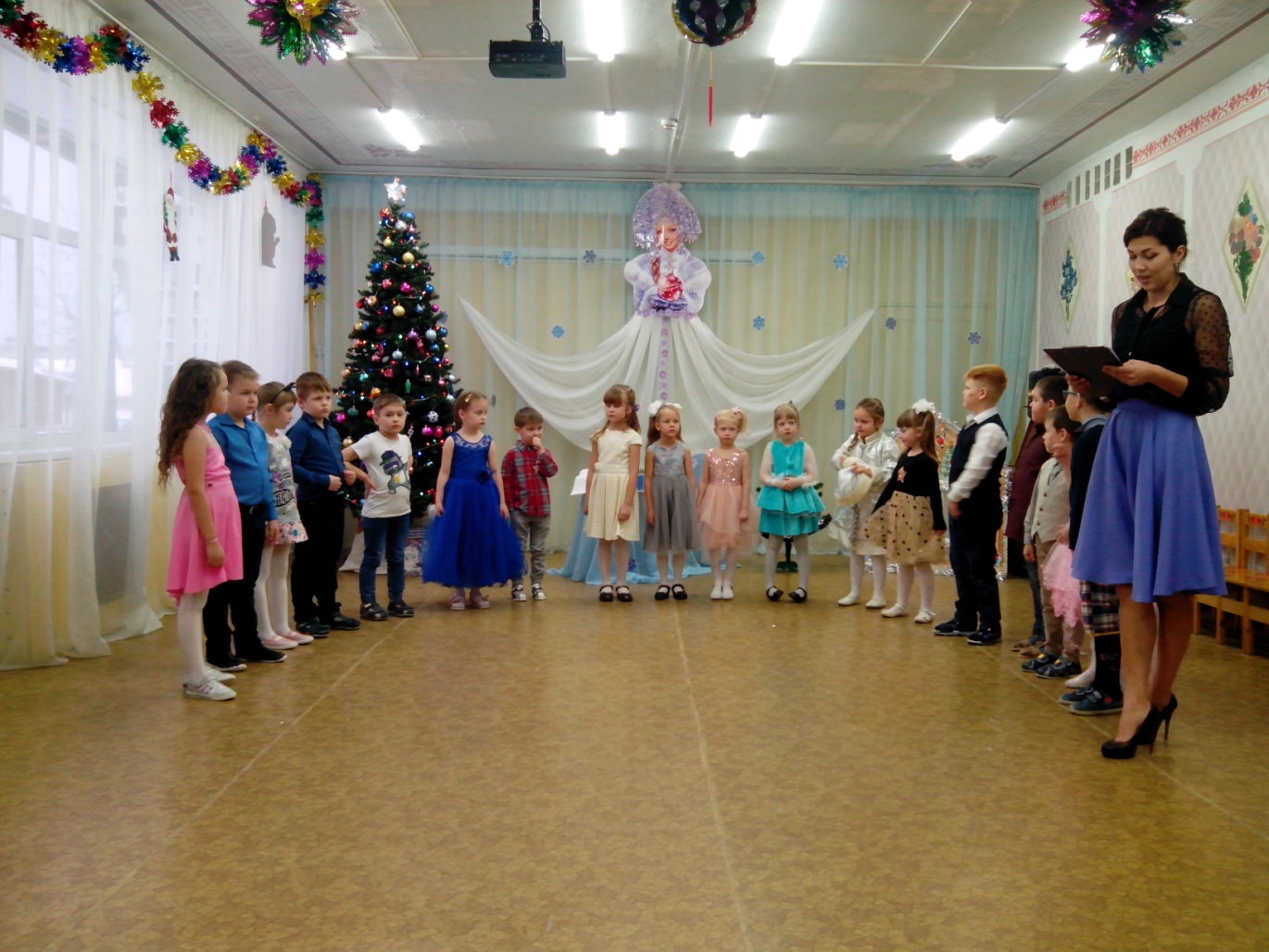 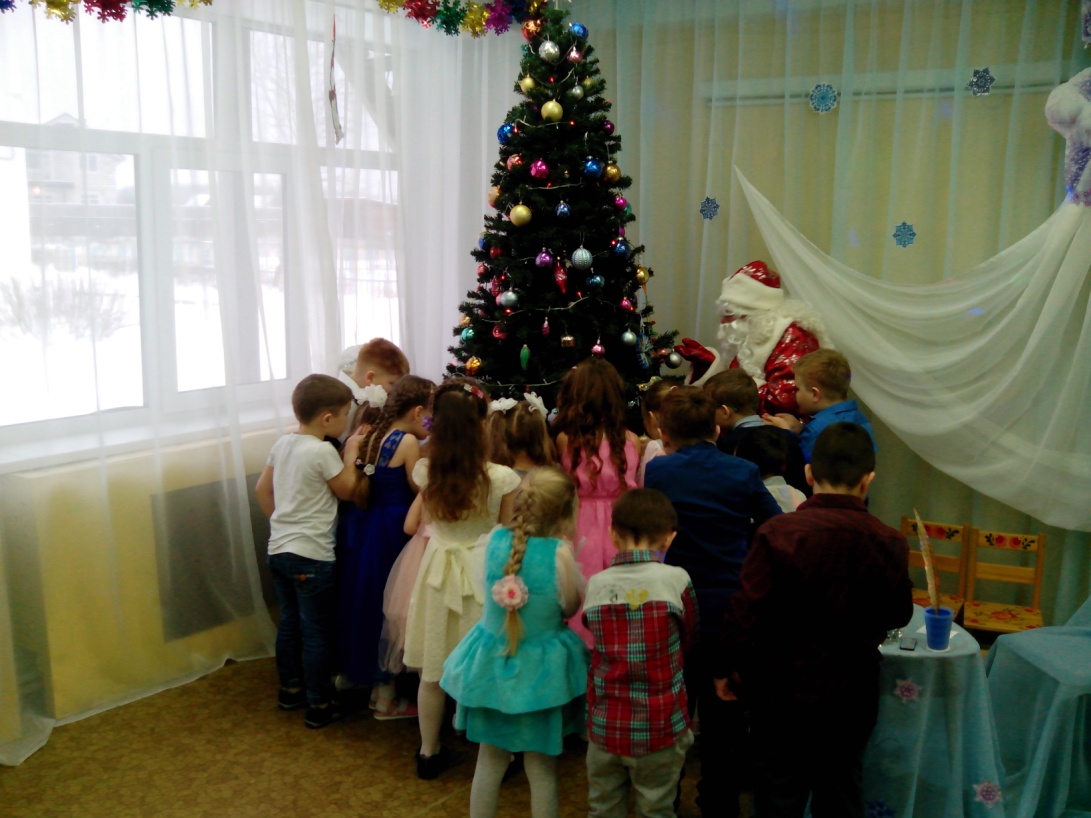 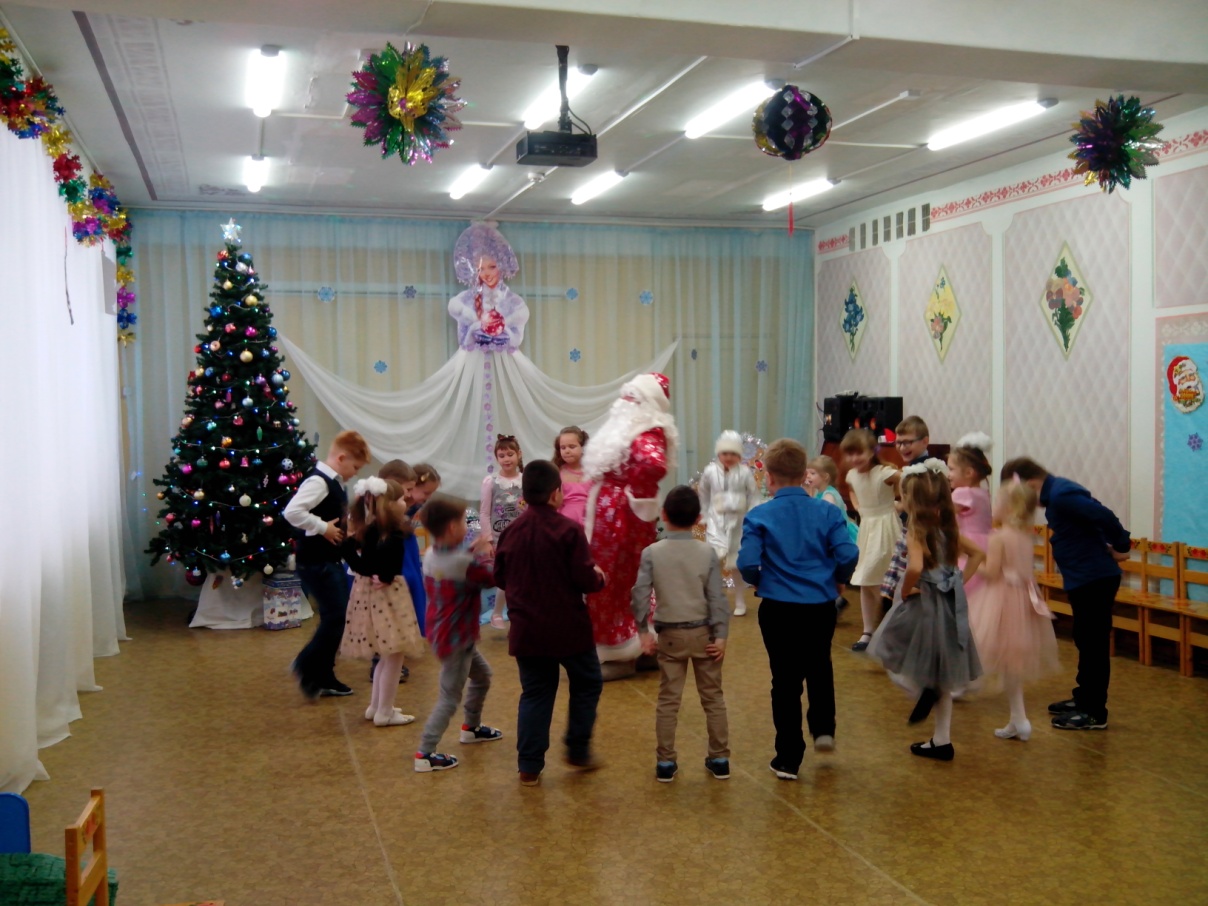 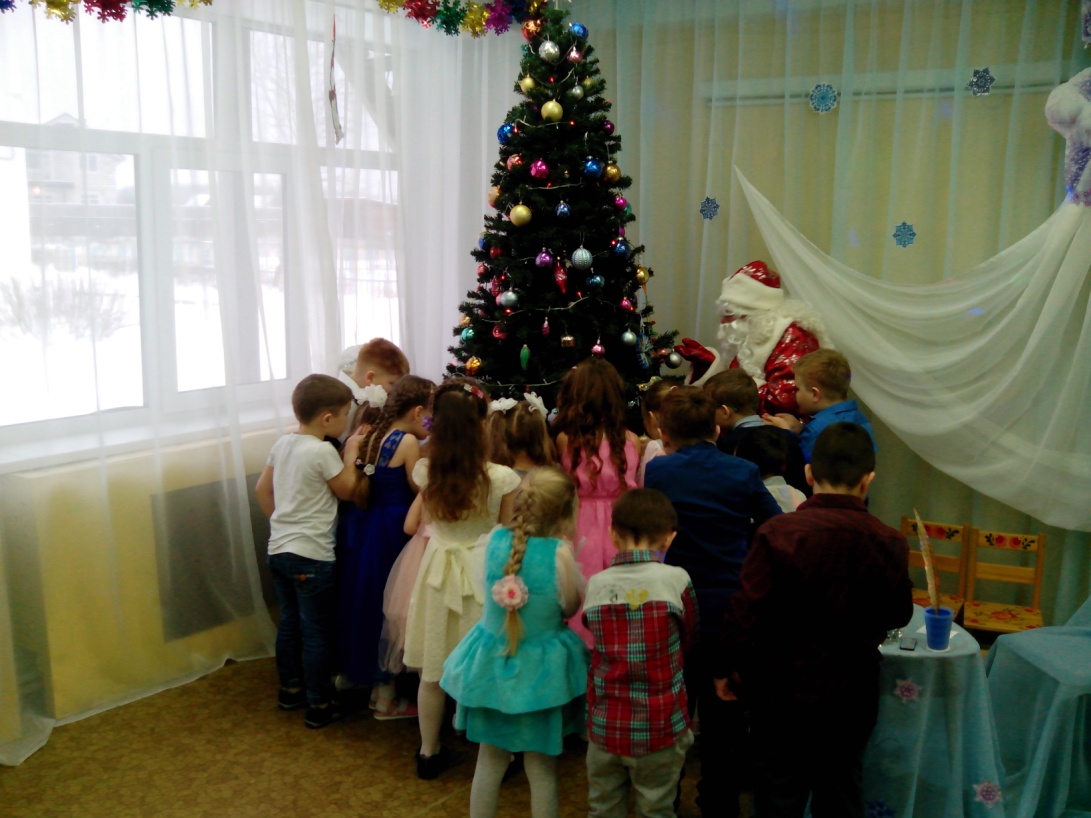 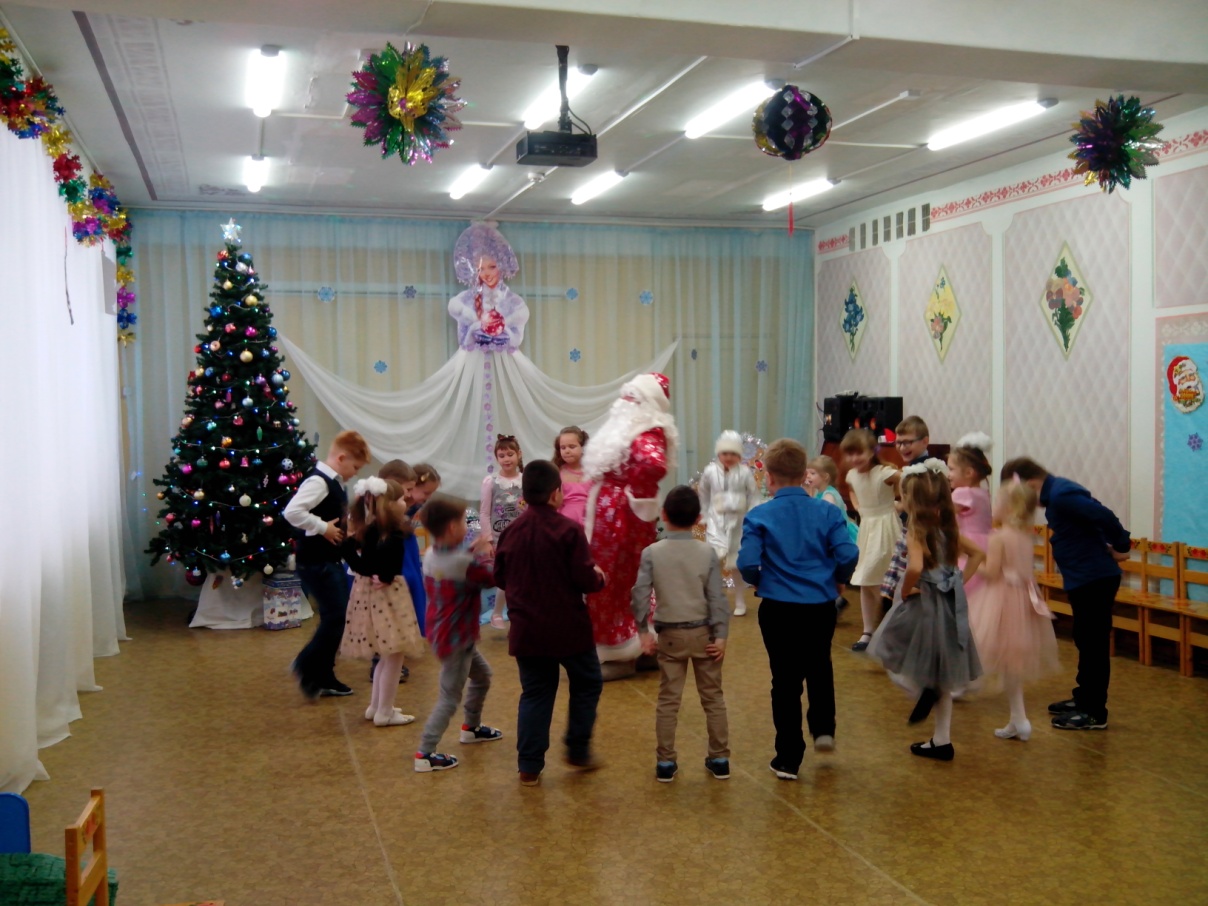 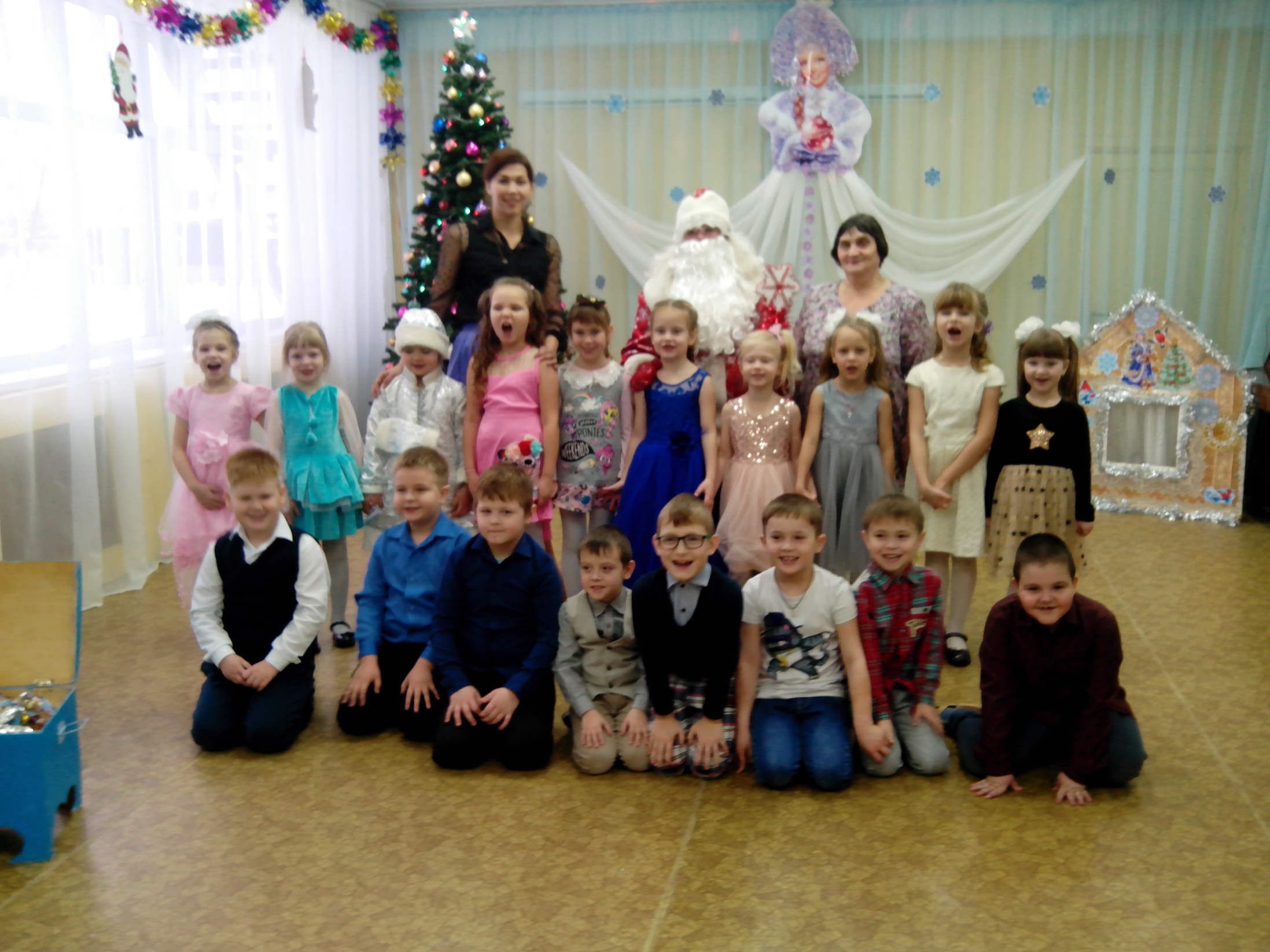 Ожидаемые результаты:
педагоги создадут праздничную атмосферу в группе, распределят нагрузку по подготовке к Новому году в течение месяца;
закрепят знания детей о порядке следования дней недели, повторят счет;
 дети будут с удовольствием приходить в детский сад, ждать новые задания. Кроме того, у воспитанников (особенно младших групп) появится дополнительный стимул поскорее заснуть днем, чтобы проснувшись, найти в почтовом ящике украшение для елки. С адвент-календарем ожидание праздника станет для детей и их родителей увлекательным занятием.
Информационные источники:
Зимние картинки
Новогодний пейзаж (Элементы собраны и обработаны в программе Photoshop 2015)
Санта Клаус и Рудольф
Снег

На момент создания шаблона все ссылки являются активными
Вы можете использовать данное оформление для создания своих презентаций, но должны указать источники и автора шаблона
Автор шаблона: Полшкова Виктория Валерьяновна, педагог дополнительного образования МАОУ ДО ЦРТДиЮ Каменского района Пензенской области
Сайт http://minus-plus-mus.ucoz.ru/ 
© Полшкова В.В., 2019